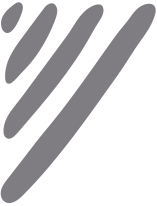 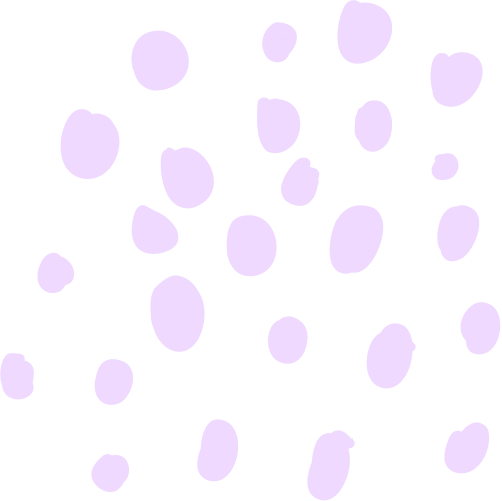 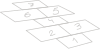 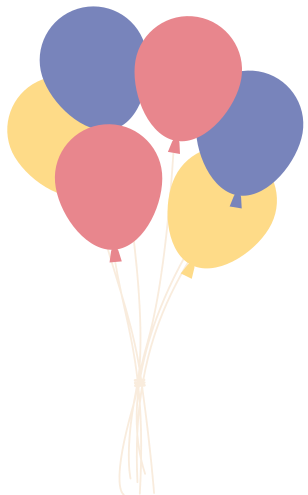 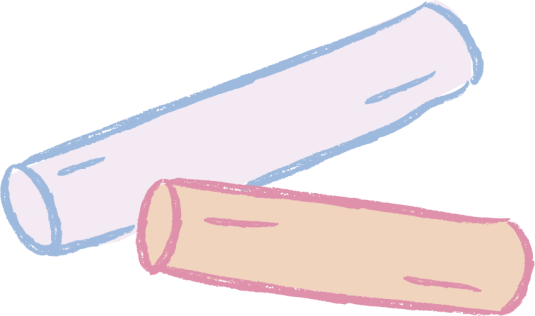 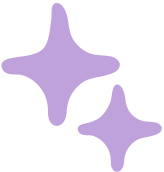 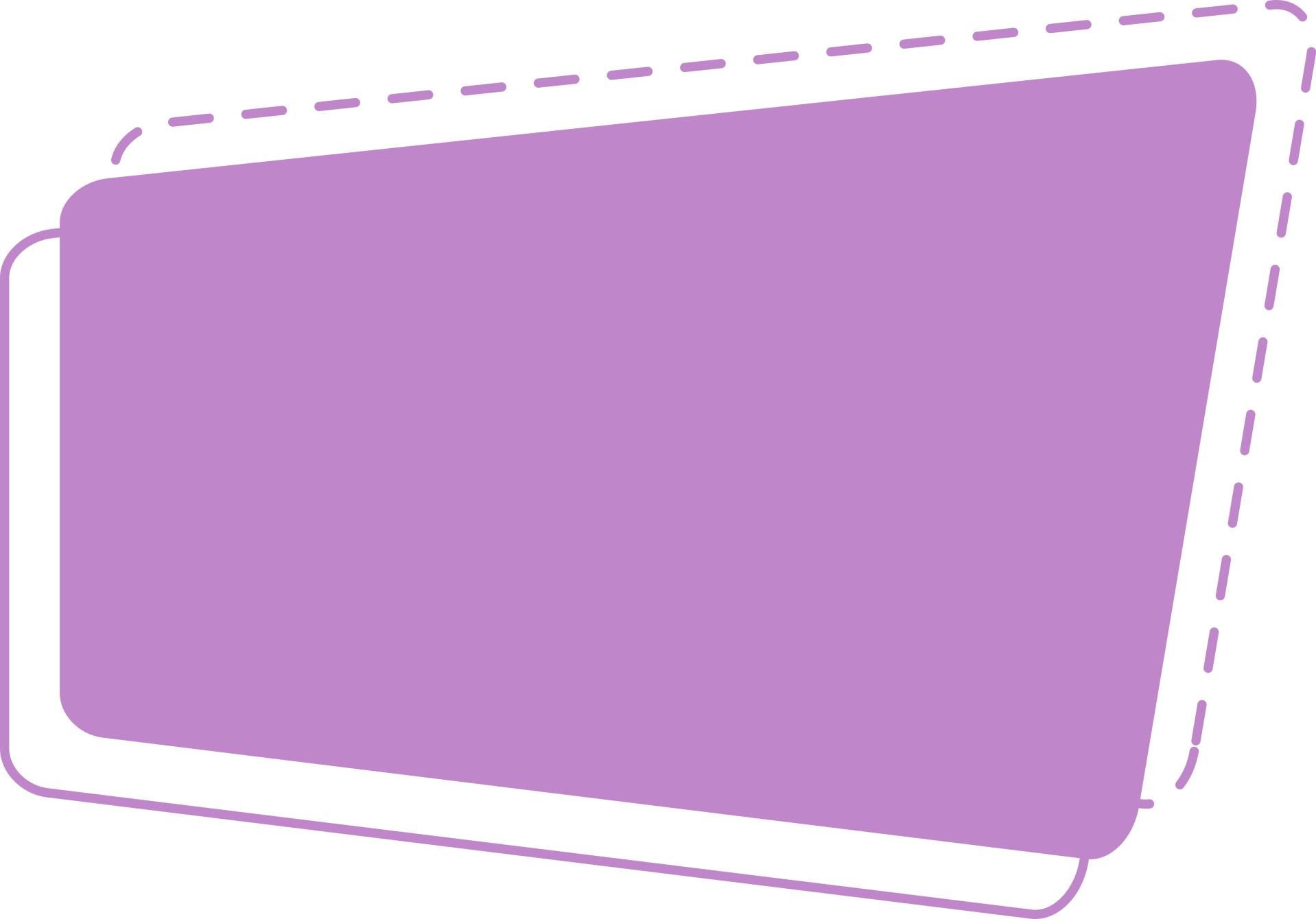 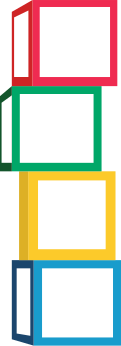 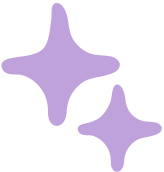 Disciplina: Educație senzorială și psihomotorie

Clasa: I 
Nivel: primar 


      Competența specifică vizată: 
           Formarea și dezvoltarea  controlului și coordonării psihomotrice


Autor: 
Prof. de psihopedagogie specială pentru o catedră de educație specială 
Filimon Marinela Loredana
Ne jucăm împreună!
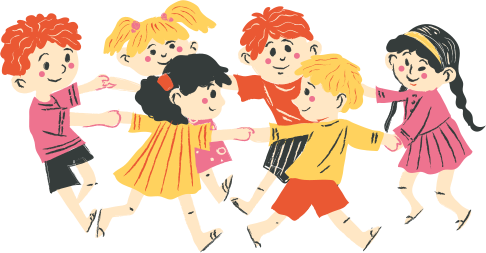 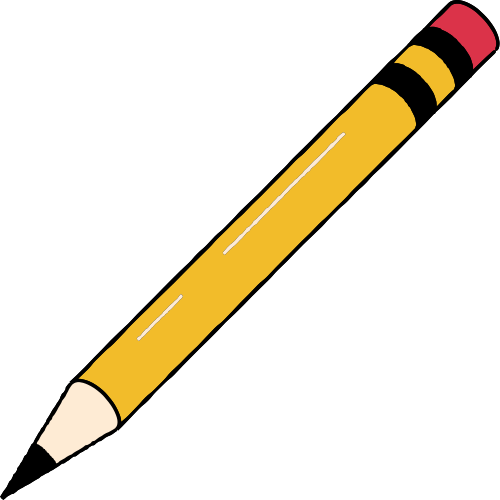 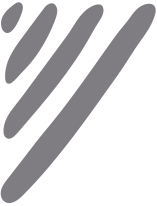 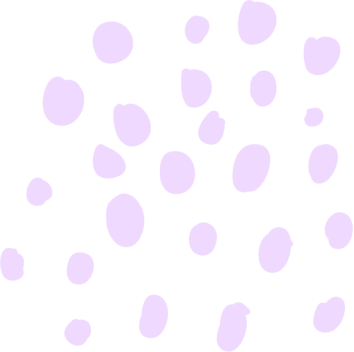 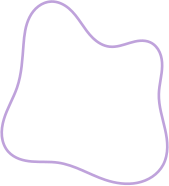 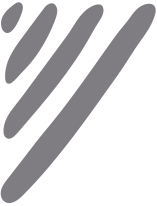 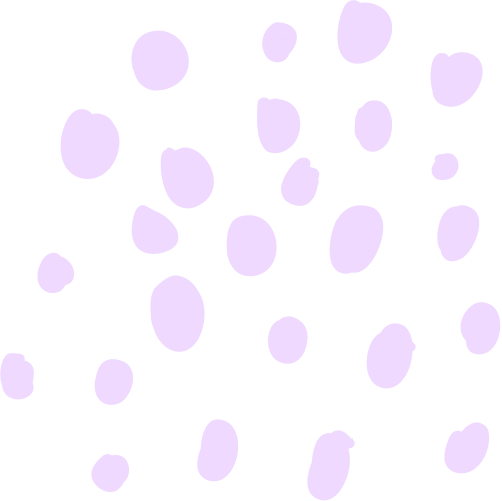 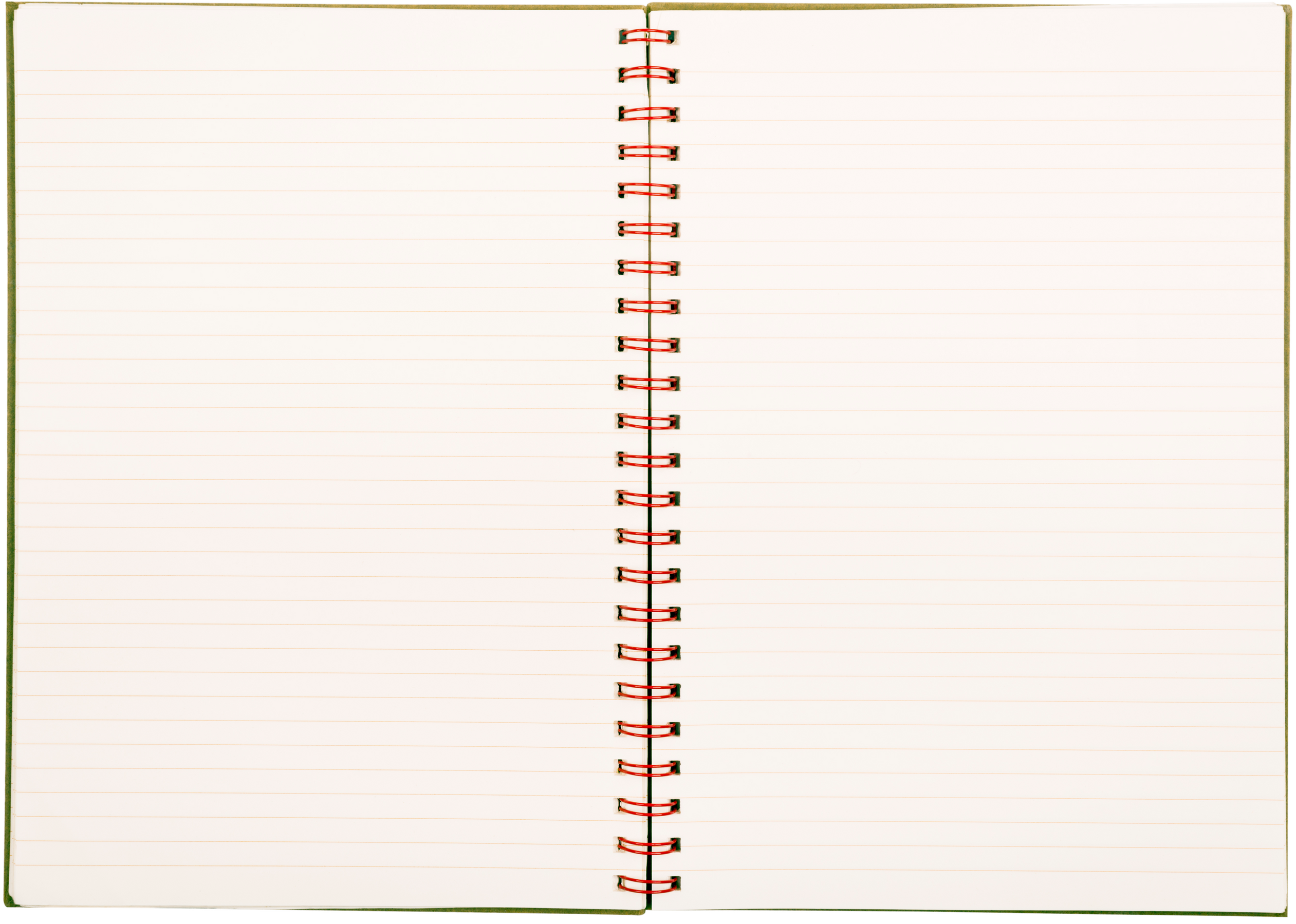 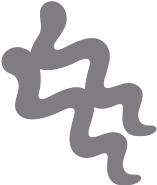 INSTRUCȚIUNI: 
   FOLOSEȘTE MOUSE-UL PENTRU A TRECE LA URMĂTOAREA PAGINĂ. 
   URMEAZĂ INSTRUCȚIUNILE PRIMITE PENTRU FIECARE NIVEL.
Denumirea activității: ,,Ne jucăm împreună!''
Categoria: Dezvoltare psihomotrică
Competența specifică vizată: Formarea și dezvoltarea       
                             controlului și coordonării psihomotrice
Nivel: Primar
Clasa: I
Aplicația/ Program: Canva
                                                  Wordwall
Obiectiv : 
     Dezvoltarea/ Antrenarea celor șapte componente ale psihomotricității
Link către material:  
    Vor fi accesate codurile QR sau adresele URL   din 
prezentare.
Descriere: 
   Acest joc se desfășoară pe 7 nivele. 
    Fiecare nivel va face referire la una dintre cele 7 componente ale dezvoltării psihomotrice (Motricitatea generală, Motricitatea fină, Schema corporală, Lateralitatea, Organizarea perceptivă, Organizarea spațiului, Organizarea timpului).
    Fiecare nivel poate fi utilizat atât ca activitate de consolidare, cât și ca activitate de evaluare a celor șapte componente ale psihomotricității.
Realizat de :  prof. de psihopedagogie specială pentru o catedră de educație specială
                                            Filimon Marinela Loredana
Organizația:
                   Centrul Școlar de Educație Incluzivă Nr.1
 Oradea
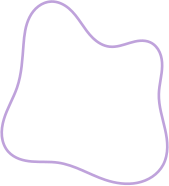 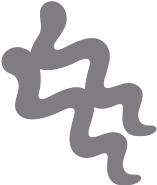 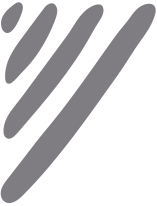 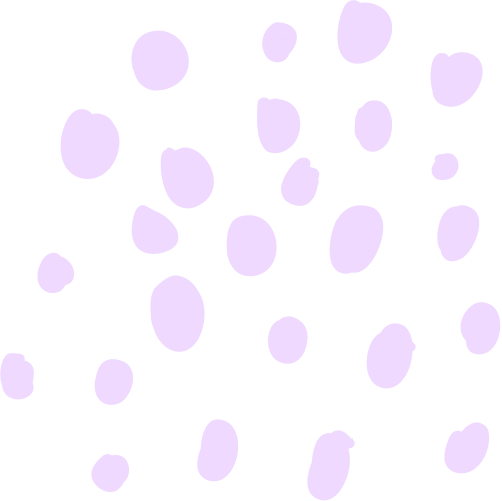 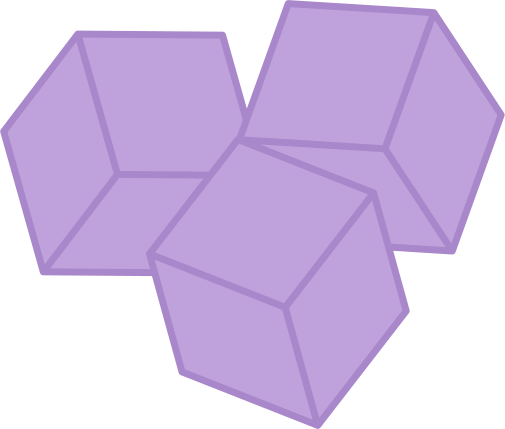 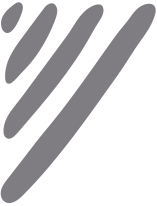 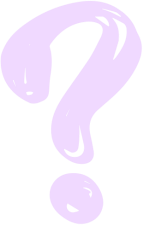 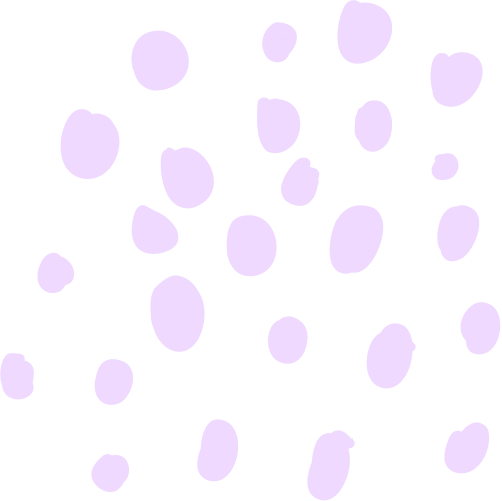 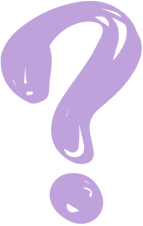 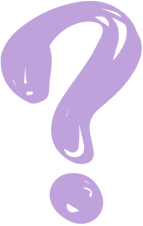 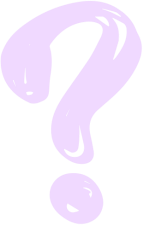 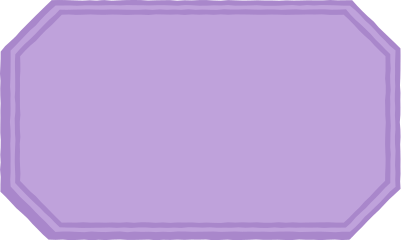 Nivelul I
Motricitatea generală
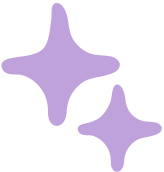 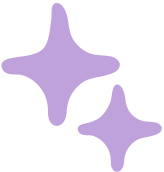 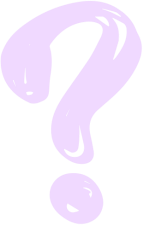 Fă ca mine!
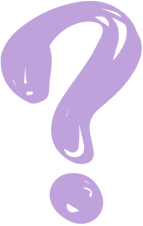 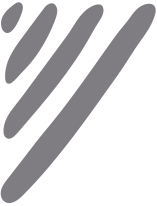 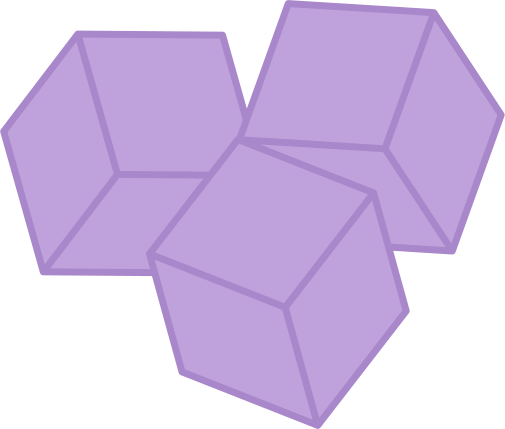 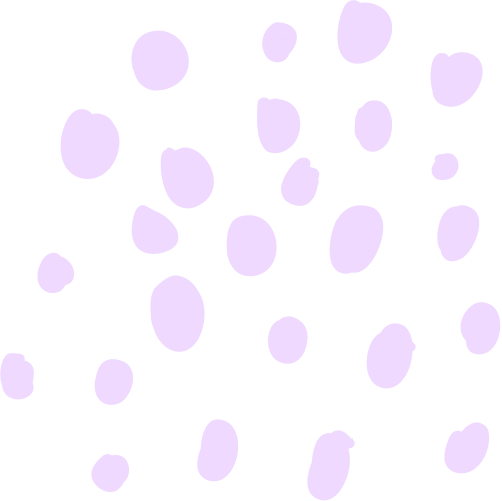 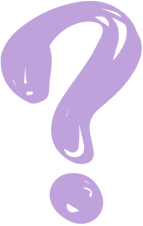 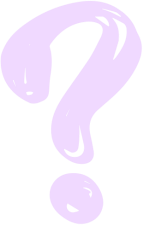 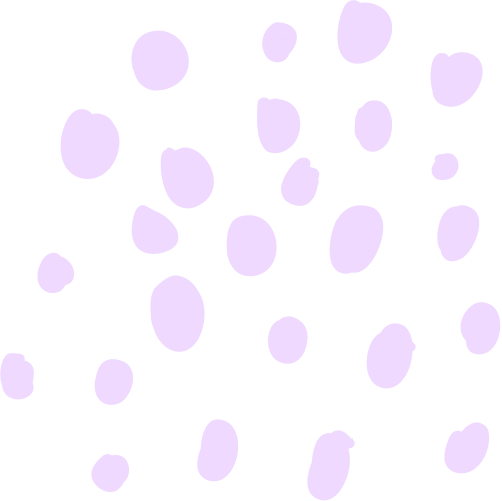 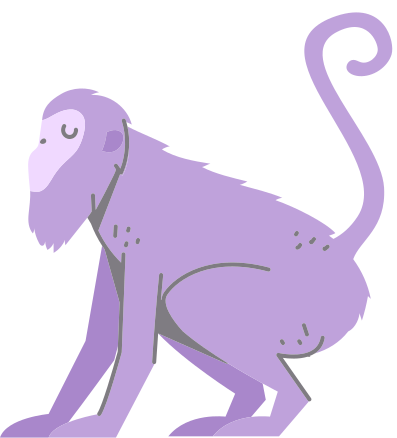 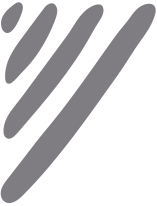 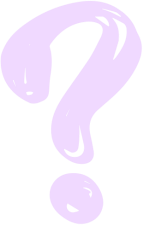 Imită cel puțin o mișcare dintre cele ilustrate în imagini.
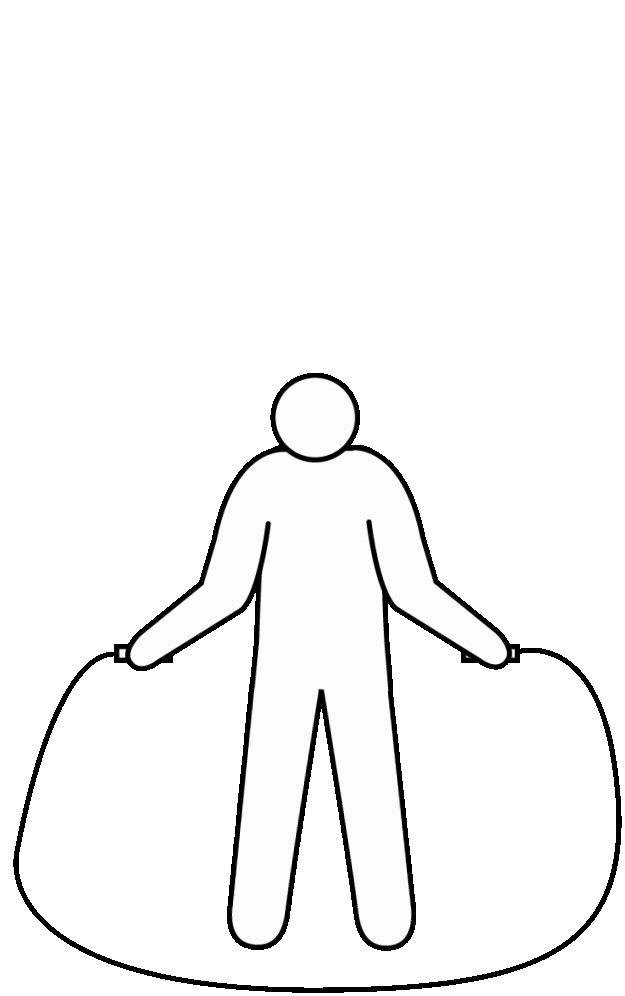 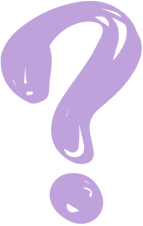 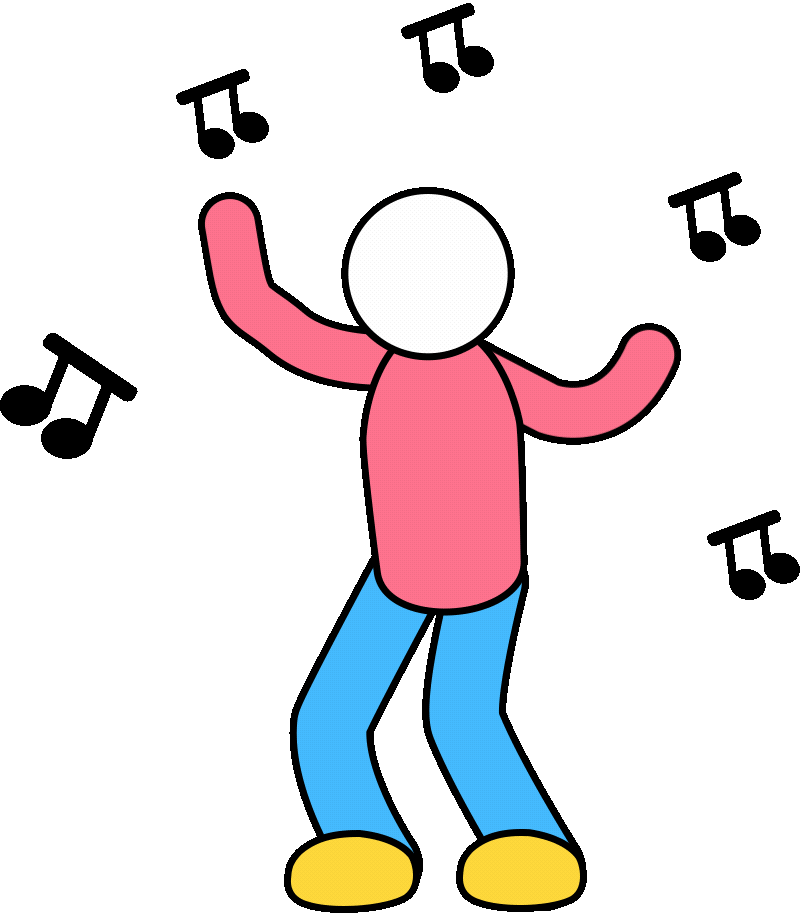 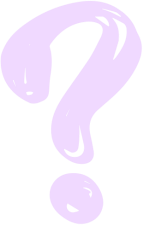 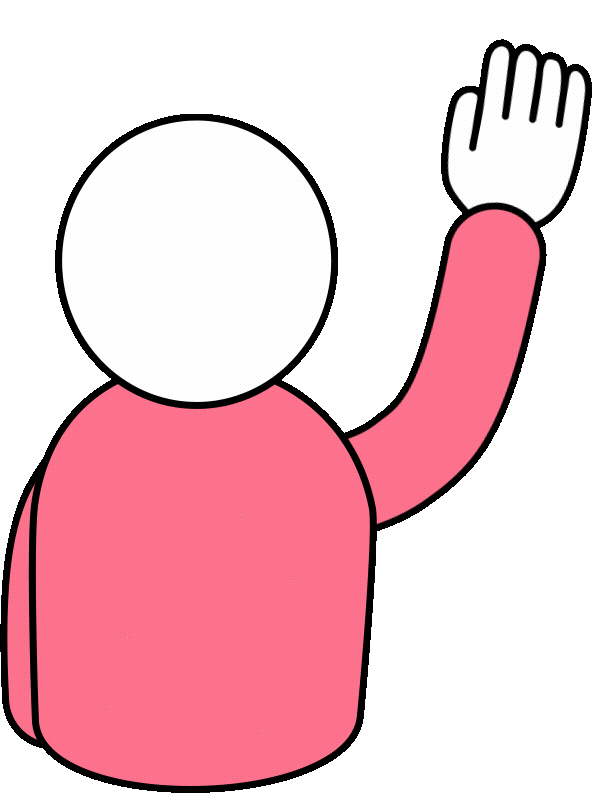 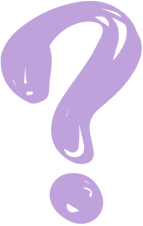 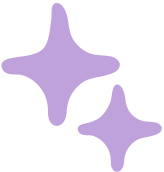 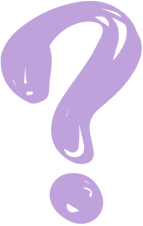 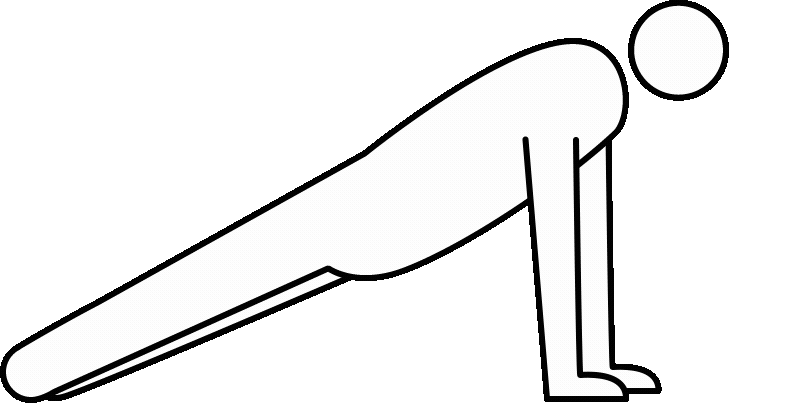 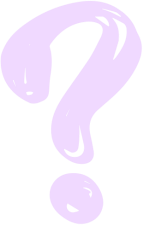 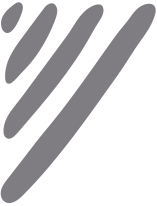 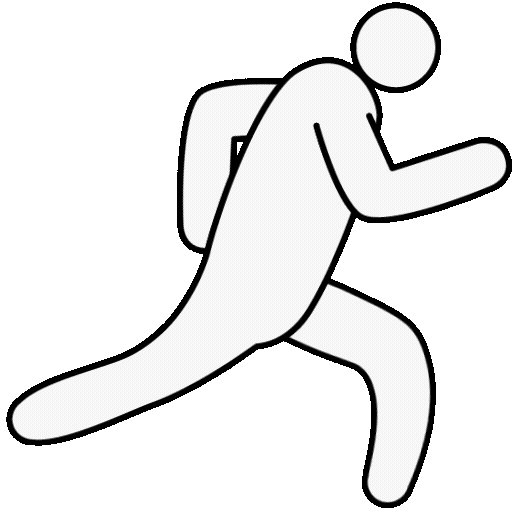 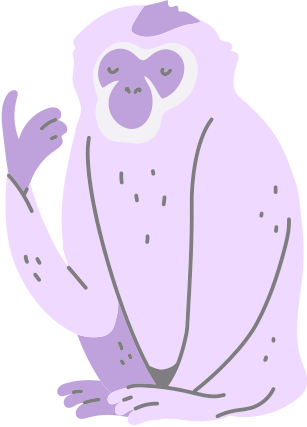 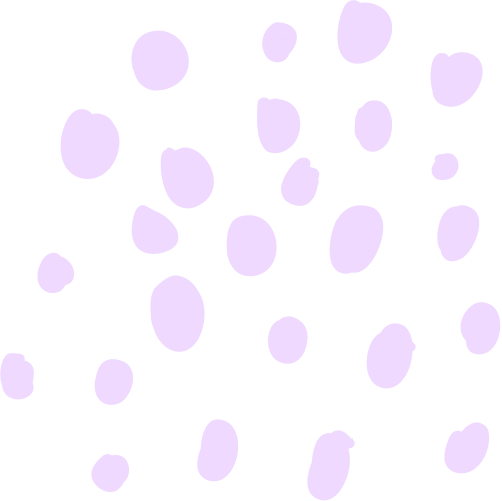 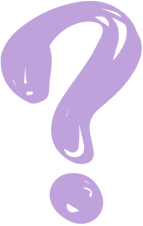 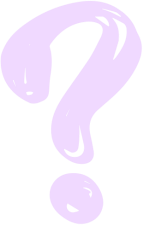 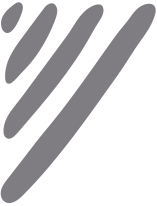 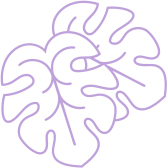 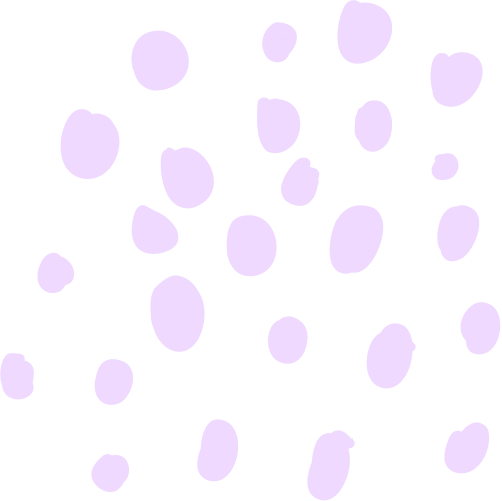 GROZAV
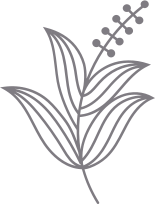 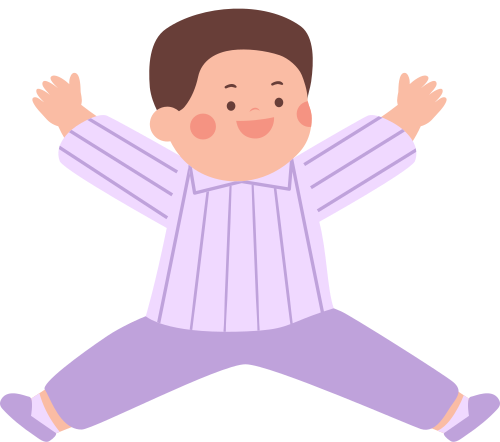 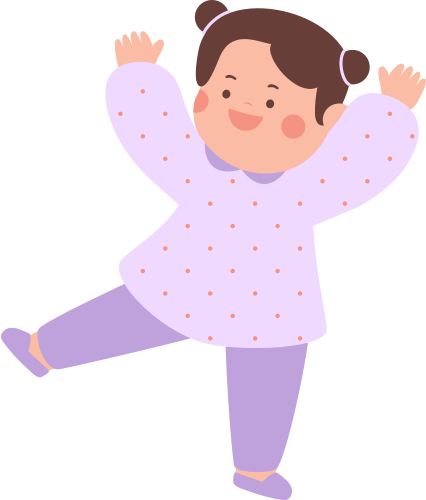 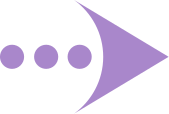 MERGI LA
NIVELUL URMĂTOR
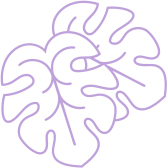 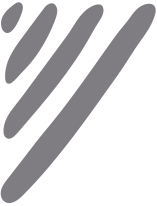 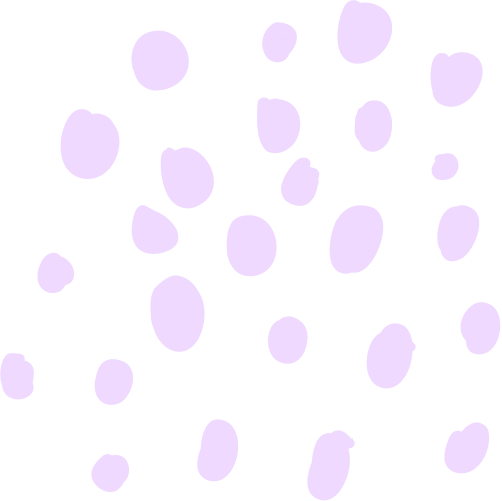 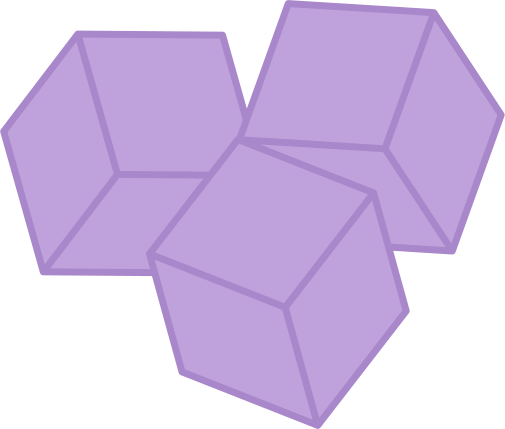 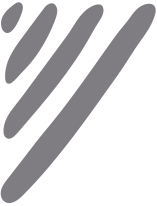 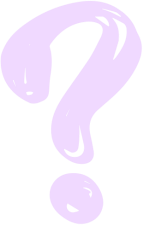 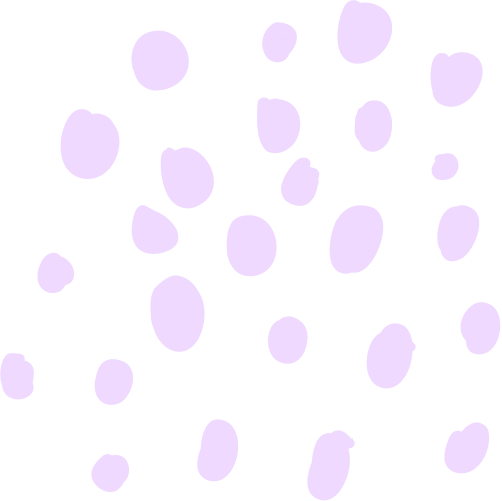 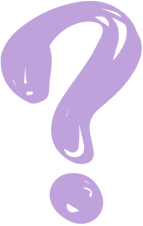 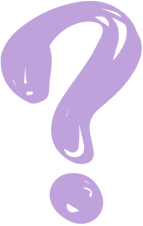 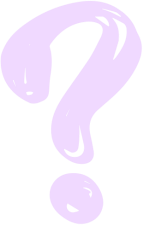 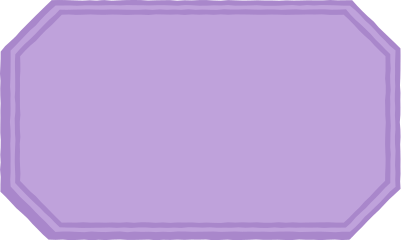 Nivelul II
Motricitatea fină
Cuburi de construcție
Jocul pompoanelor
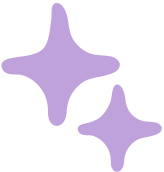 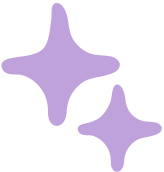 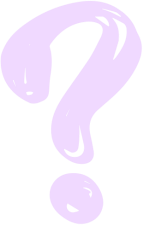 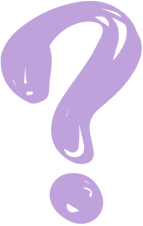 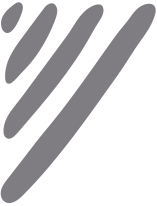 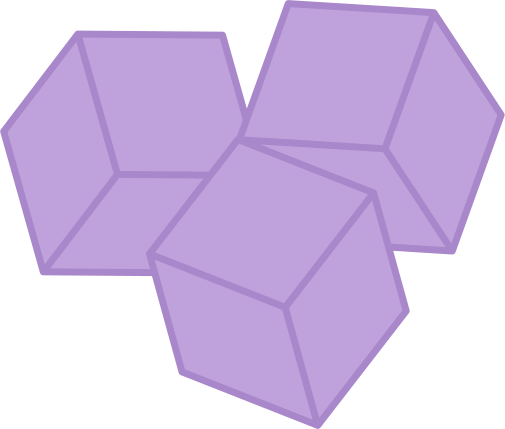 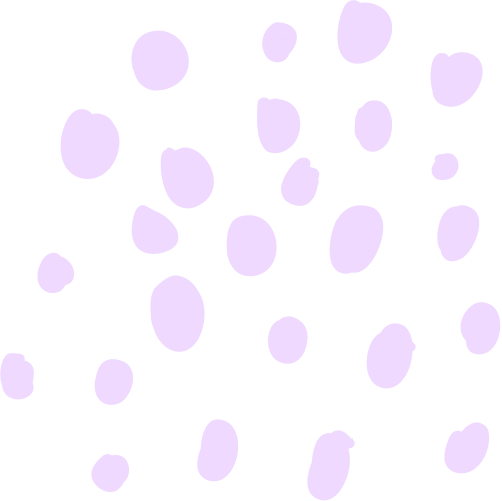 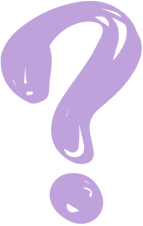 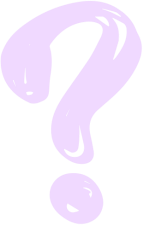 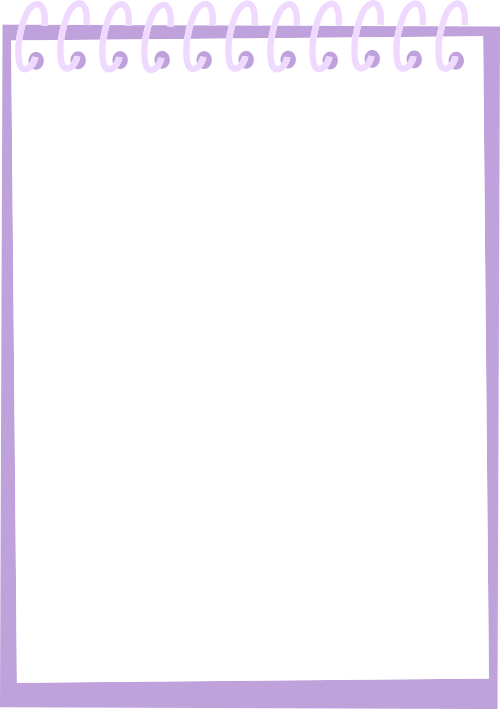 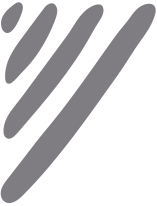 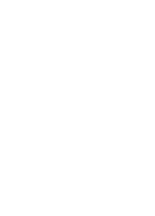 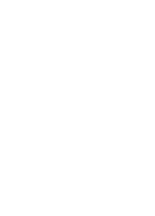 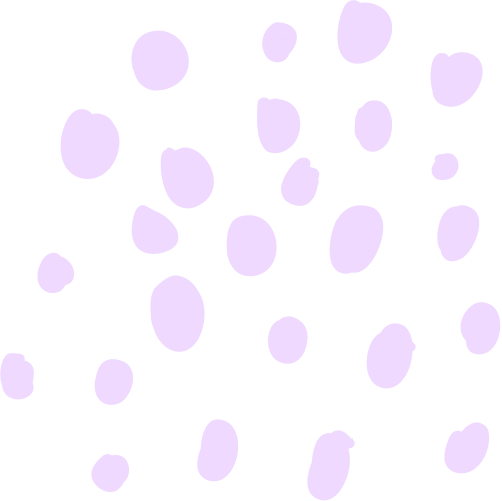 Cuburi de construcție
Vei avea nevoie de: 

3 cuburi de culoare roșie

2 cuburi de culoare galbenă

2 cuburi de culoare albastră

2 cuburi de culoare verde
C.
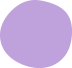 B.
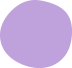 A.
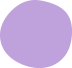 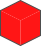 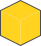 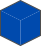 A
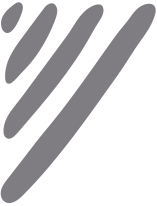 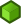 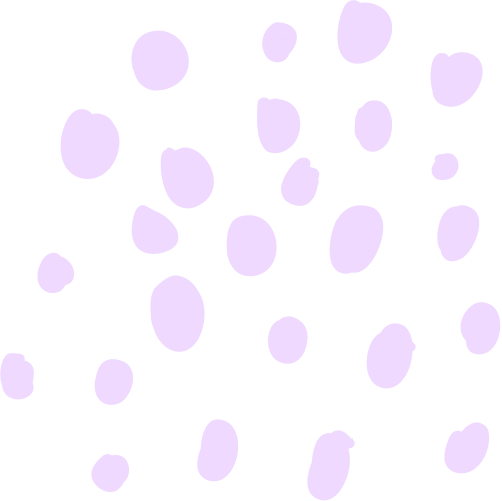 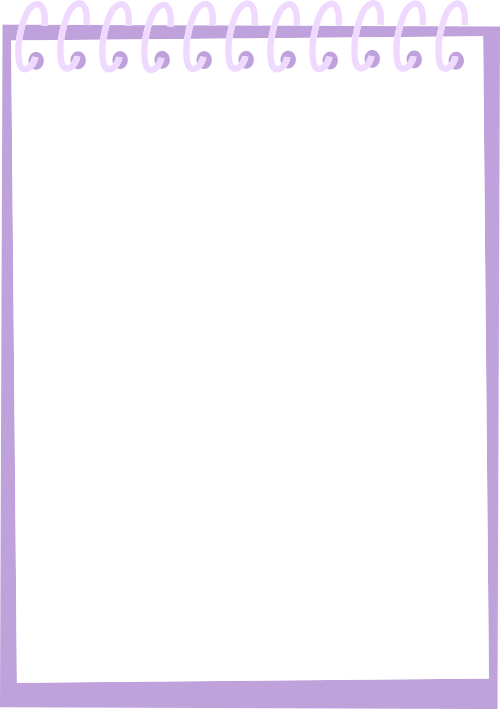 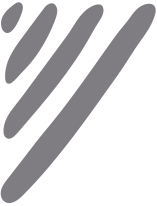 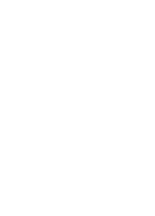 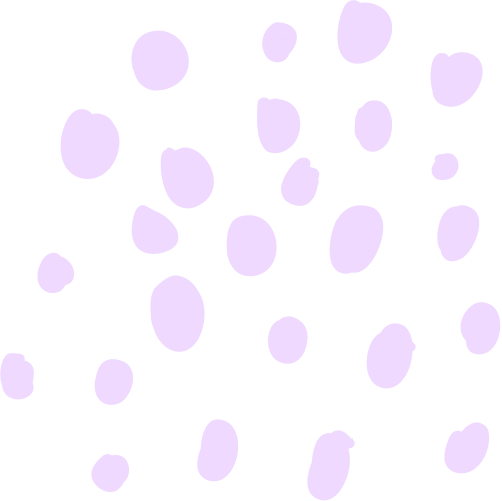 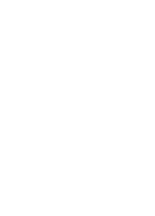 Așează cuburile respectând modelul dat.
C.
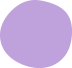 B.
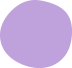 A.
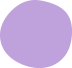 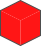 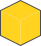 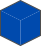 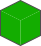 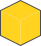 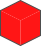 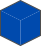 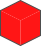 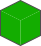 A
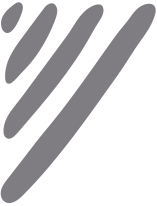 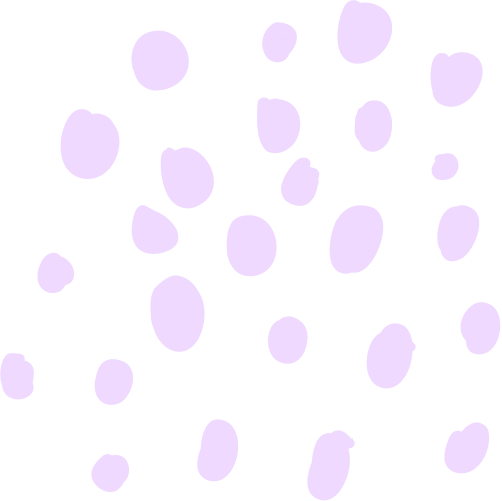 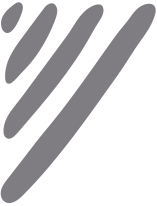 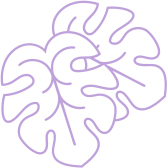 GROZAV
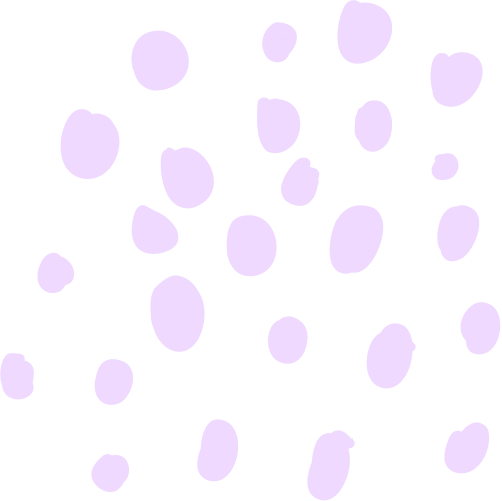 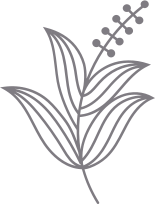 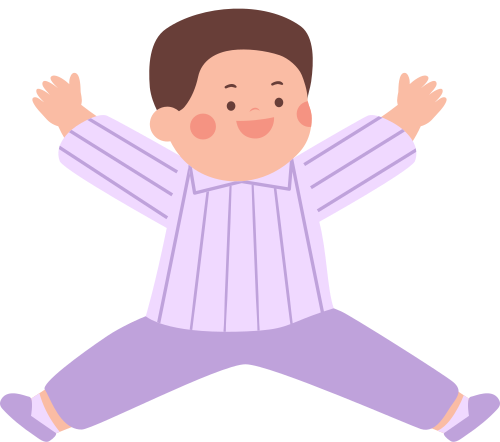 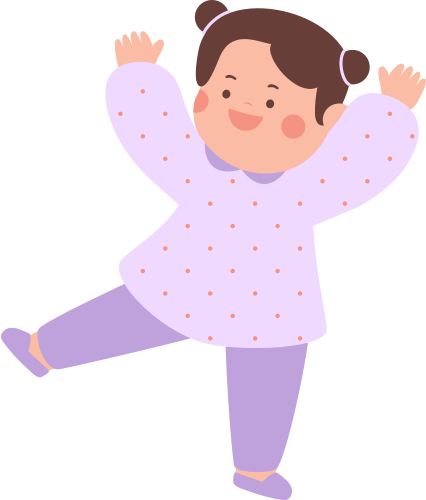 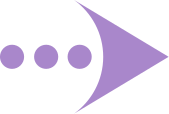 MERGI LA
JOCUL URMĂTOR
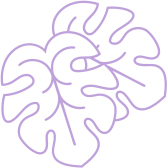 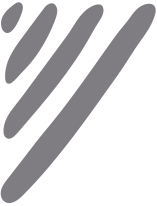 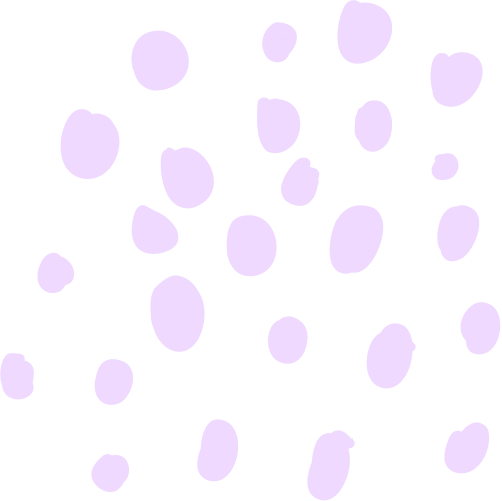 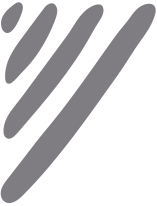 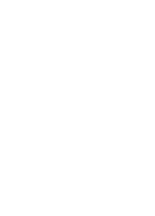 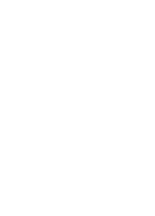 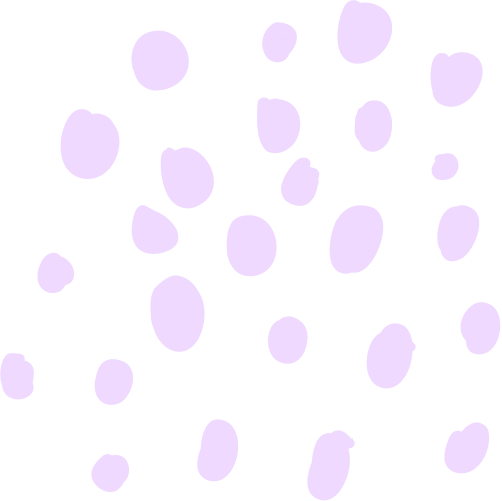 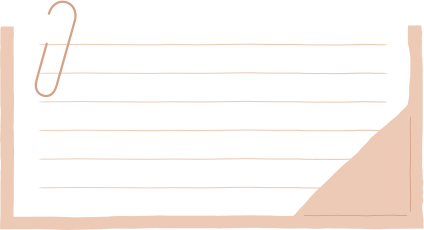 Jocul pompoanelor
Vei avea nevoie de: 
10 pompoane colorate
2 cutii
1 linguriță
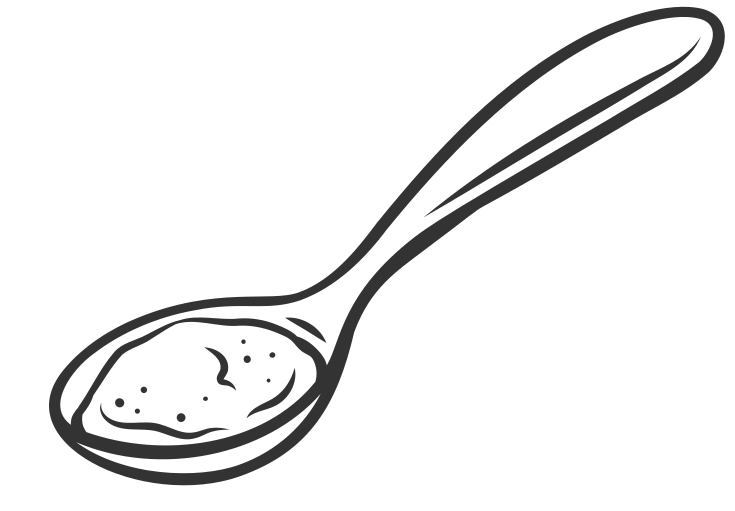 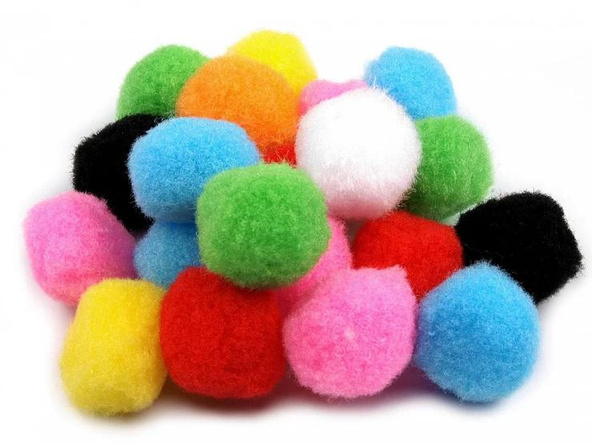 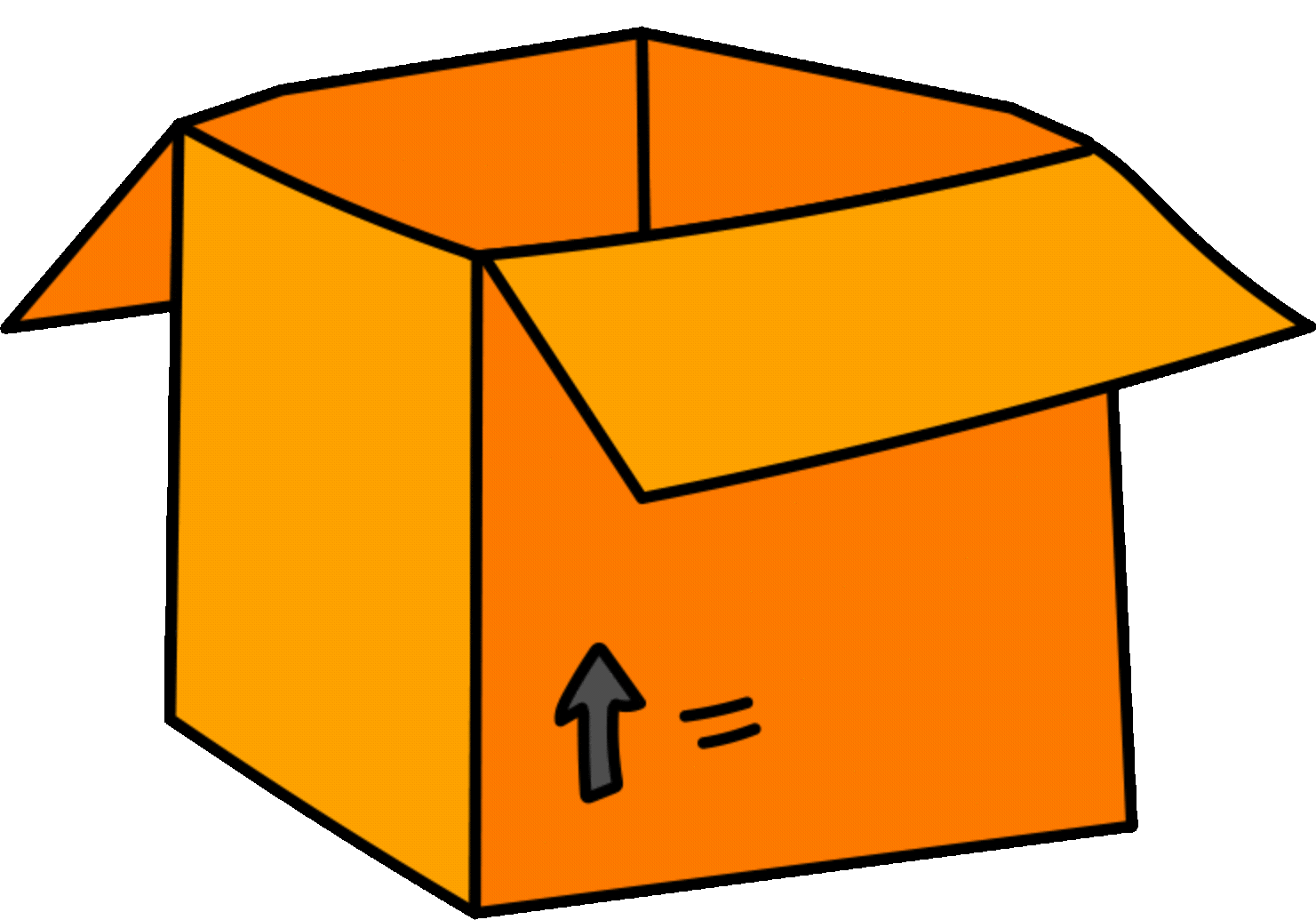 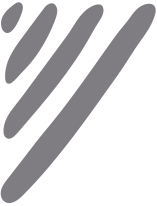 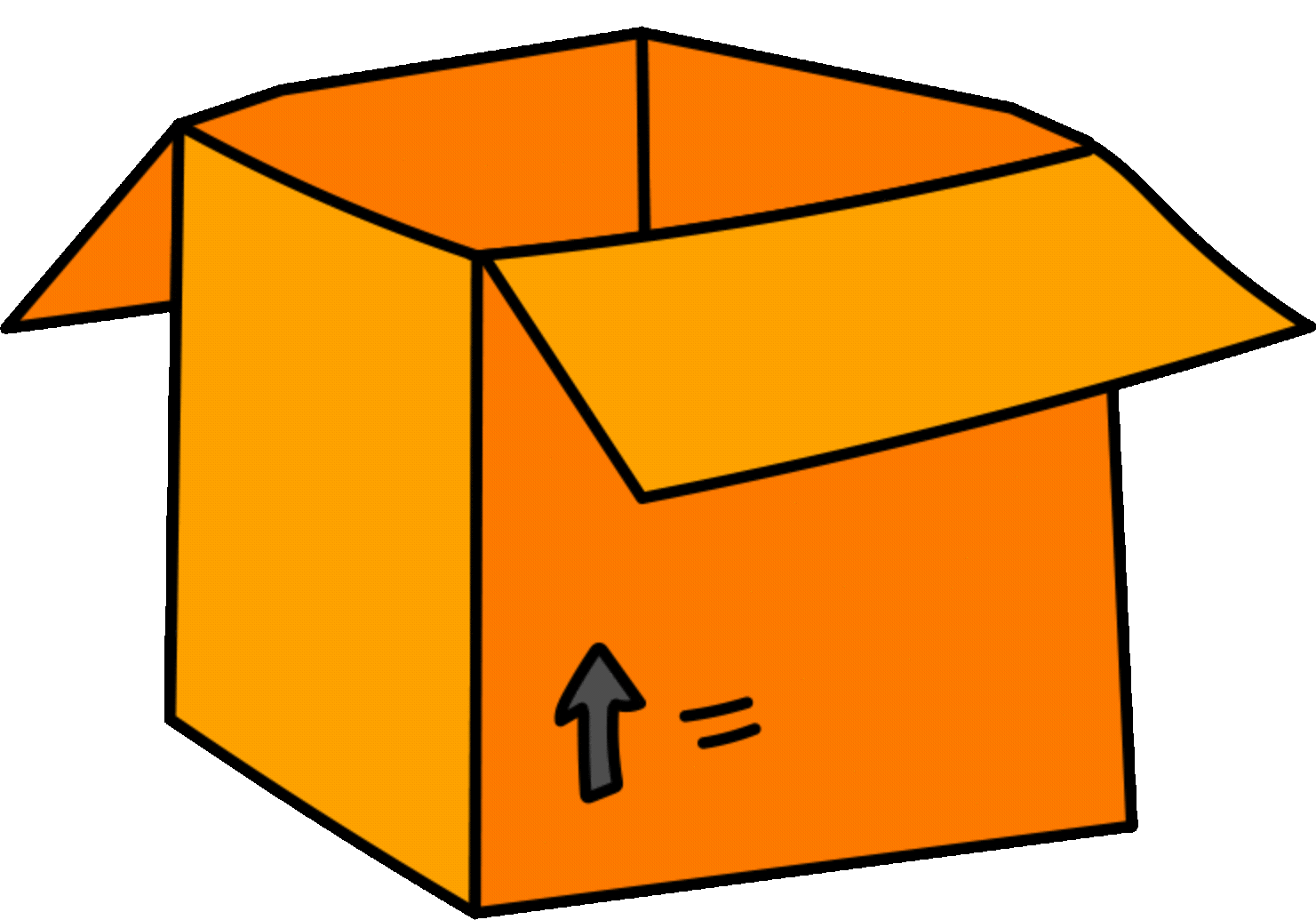 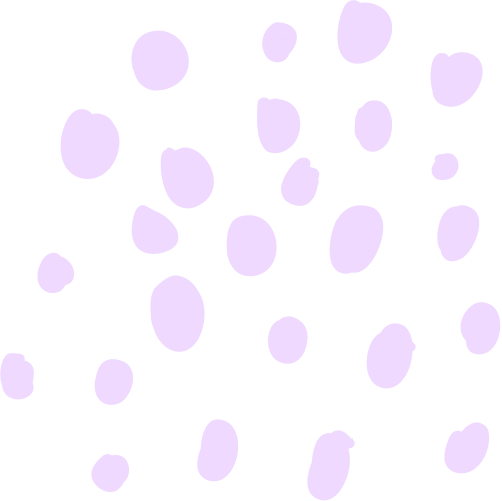 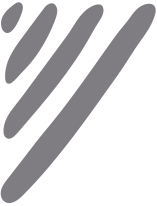 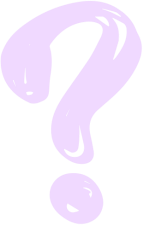 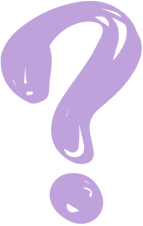 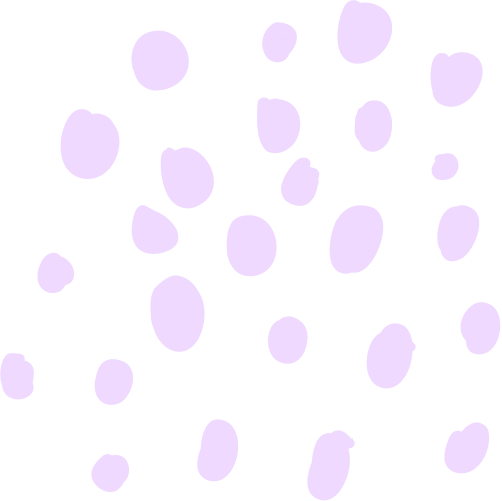 Pune pompoanele într-una dintre cele două cutii.
Cu ajutorul linguriței, mută pompoanele dintr-o cutie în cealtă.
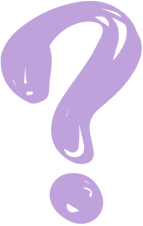 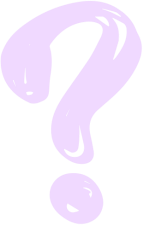 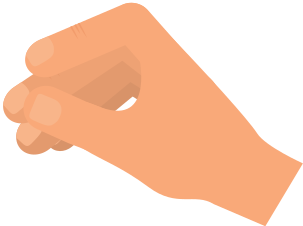 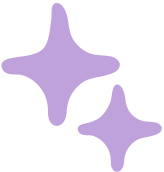 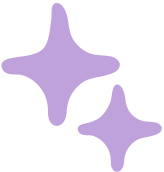 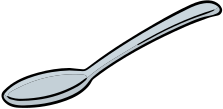 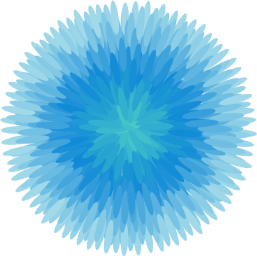 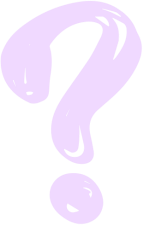 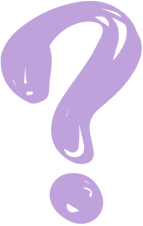 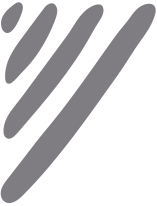 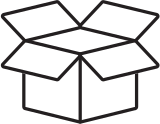 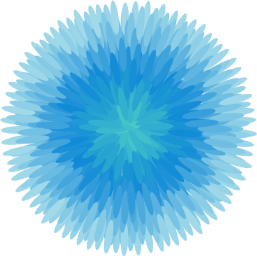 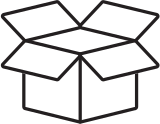 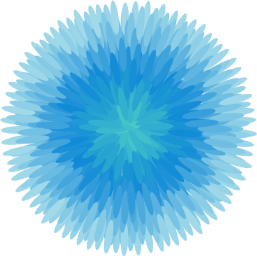 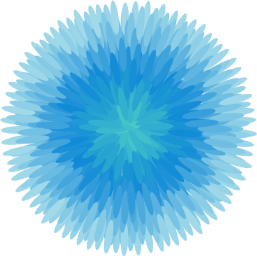 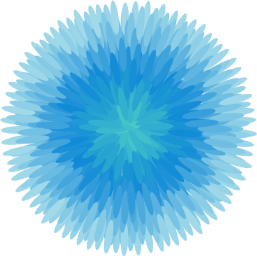 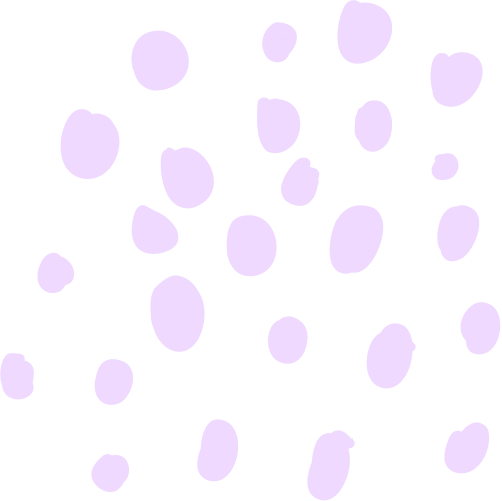 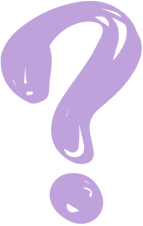 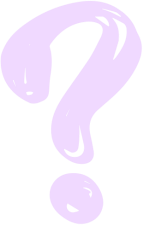 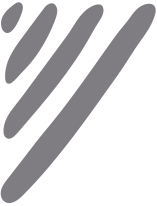 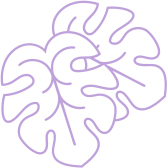 GROZAV
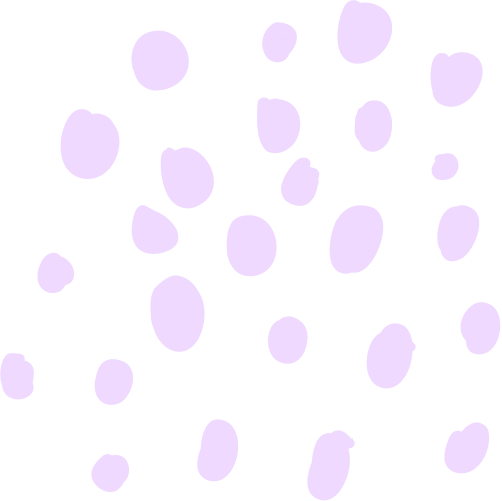 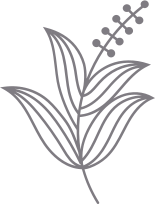 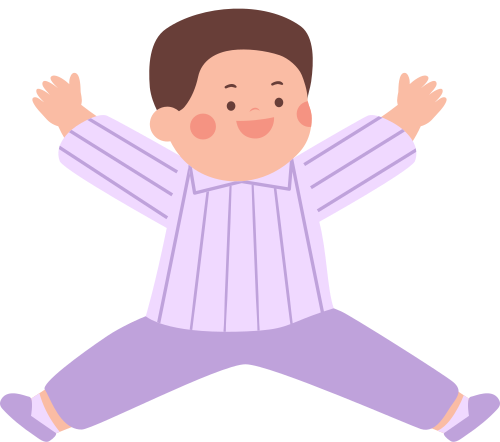 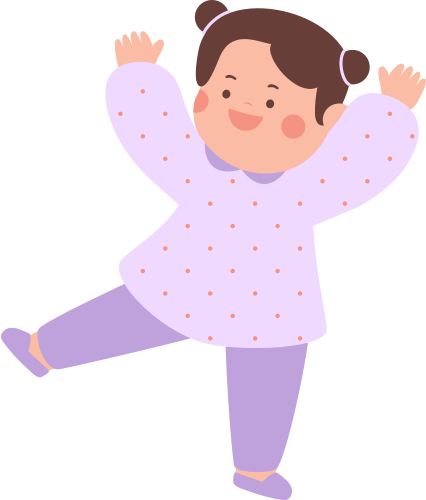 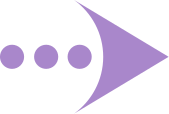 MERGI LA
NIVELUL URMĂTOR
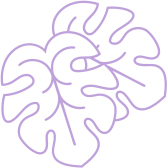 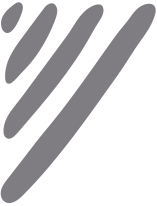 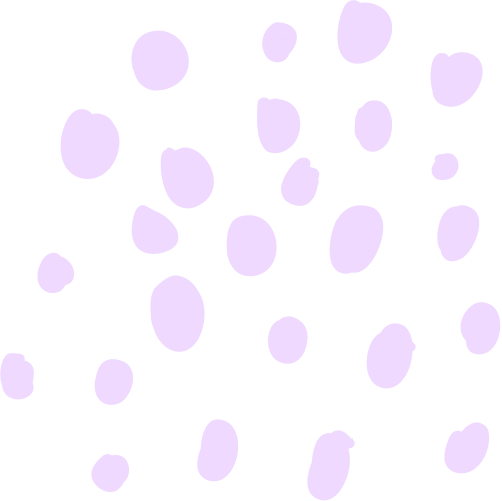 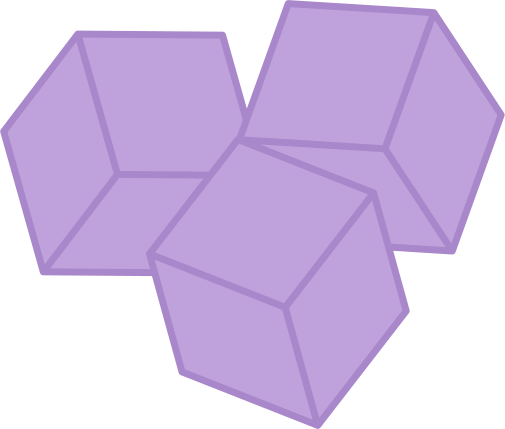 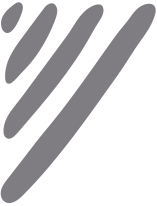 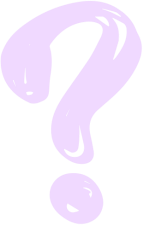 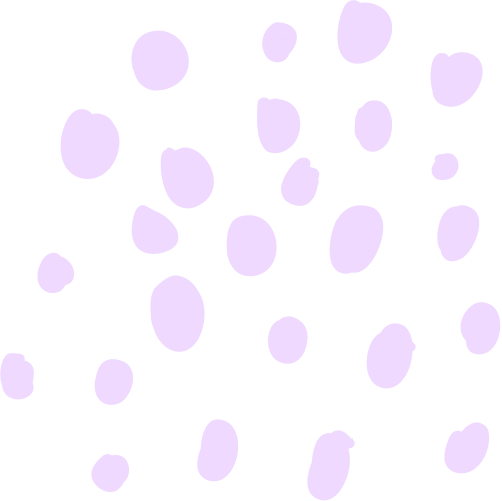 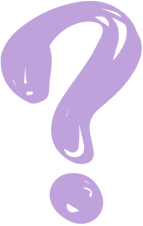 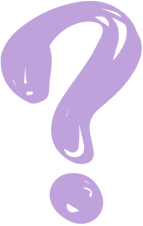 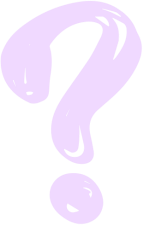 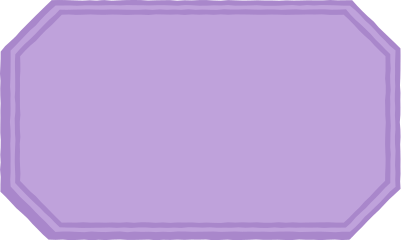 Nivelul III
Schema corporală

Desenează ce lipsește
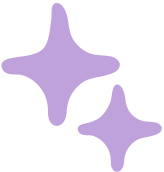 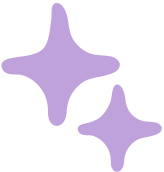 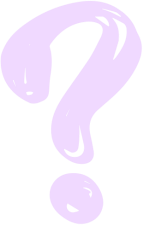 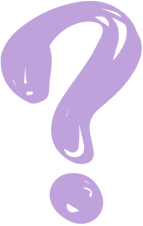 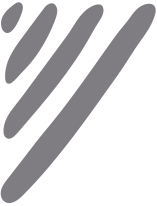 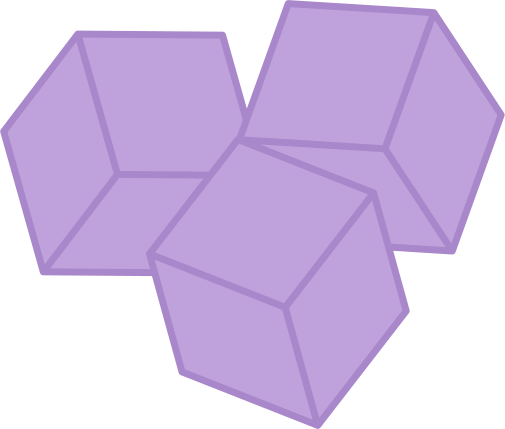 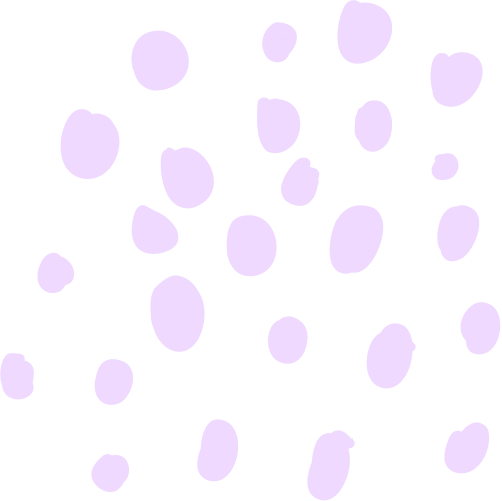 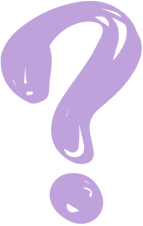 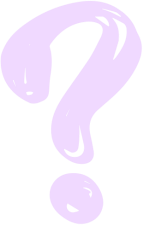 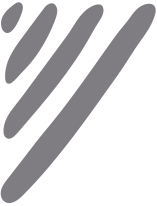 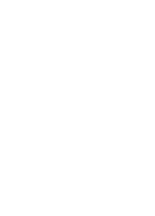 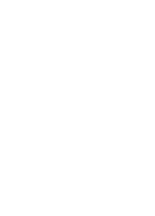 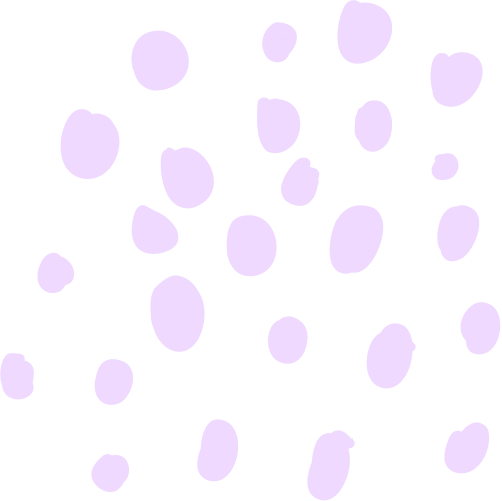 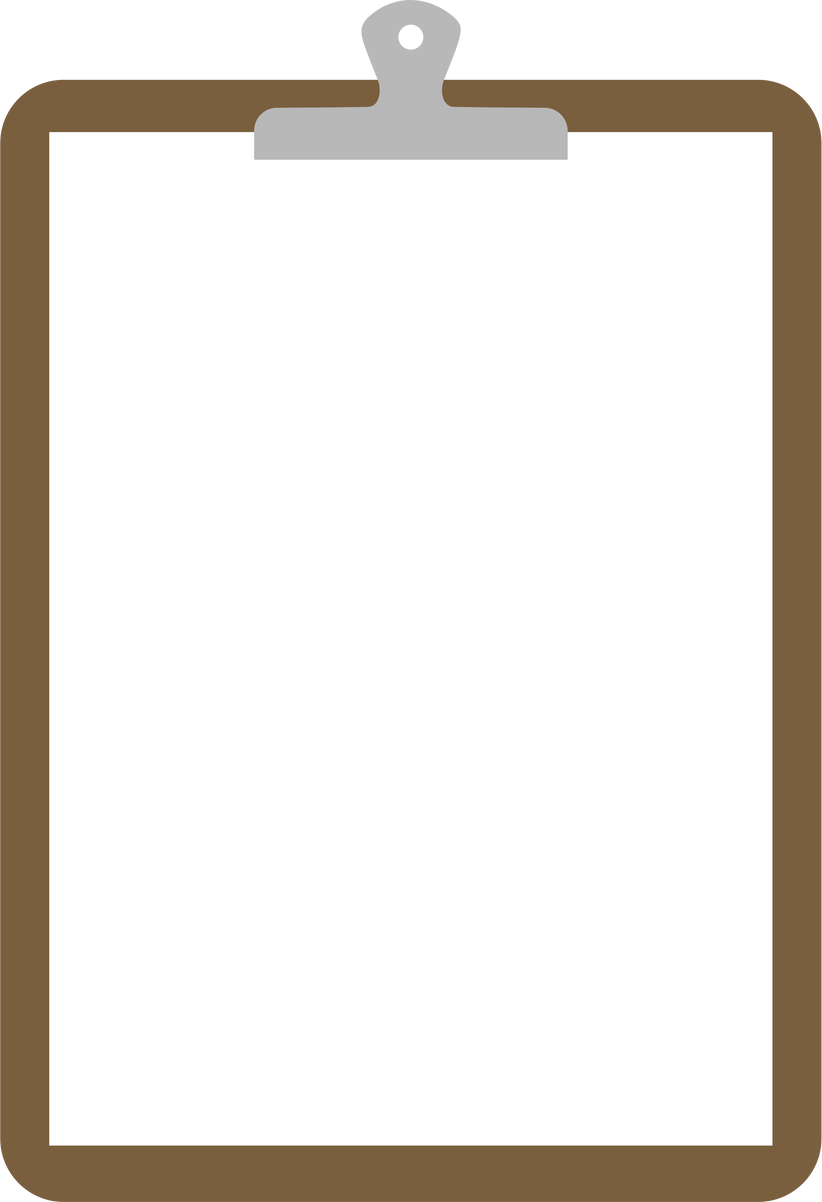 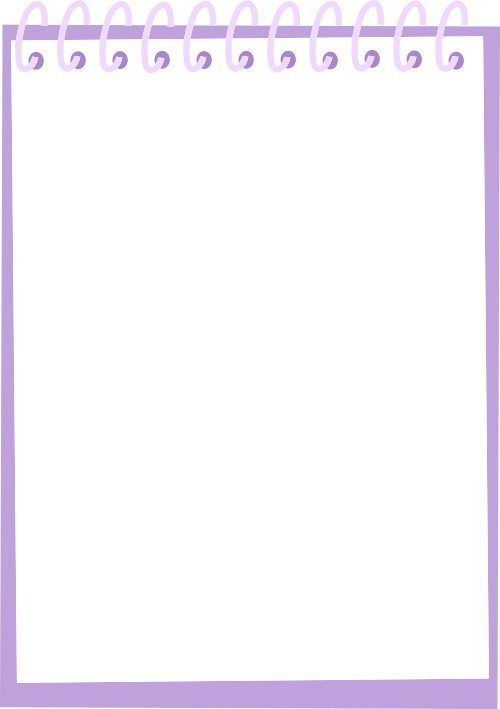 Vei avea nevoie de:
o foaie de hârtie
un creion
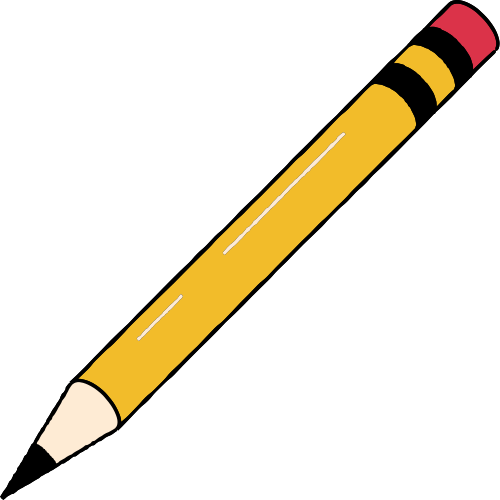 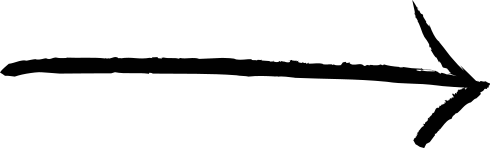 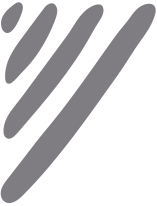 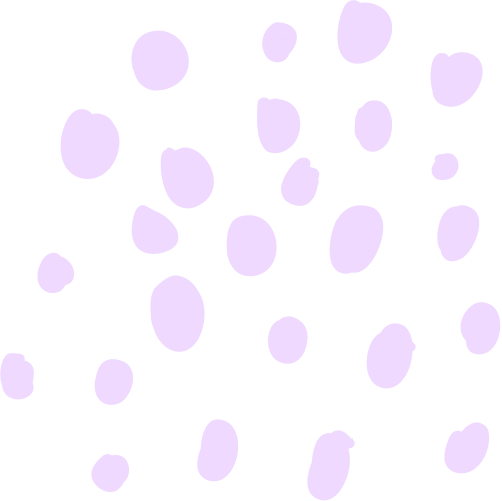 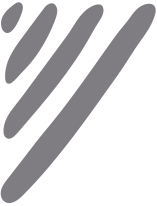 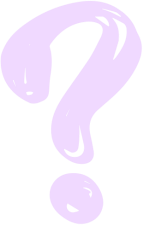 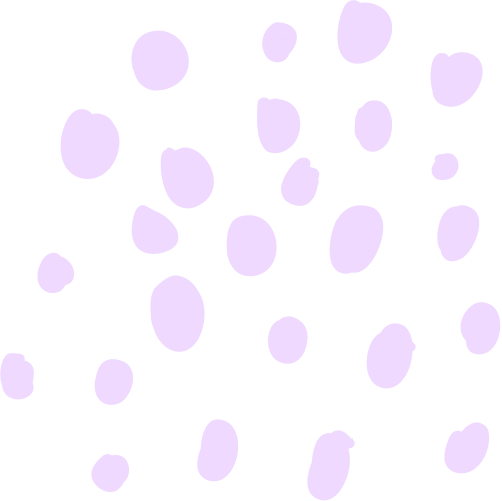 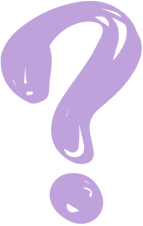 Privește cu atenție imaginea, iar mai apoi, desenează pe foaia ta, imaginea completă (cu elementele care lipsesc).
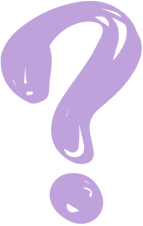 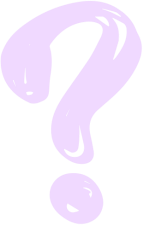 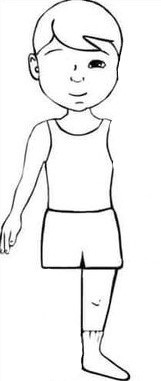 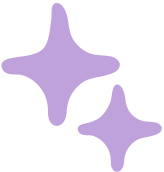 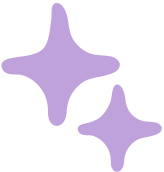 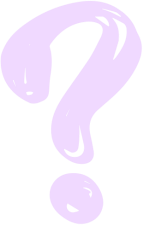 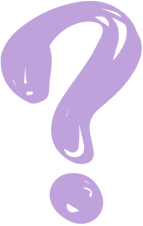 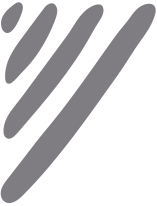 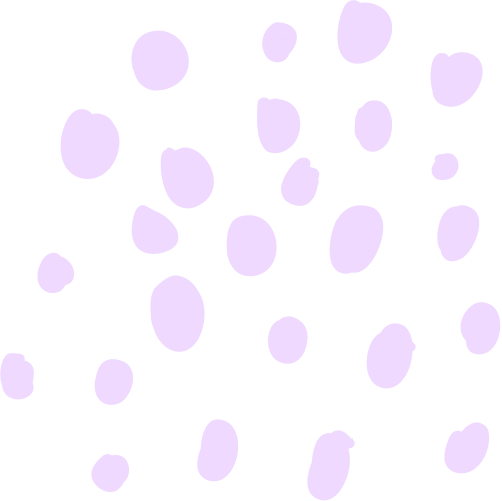 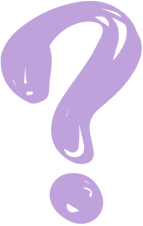 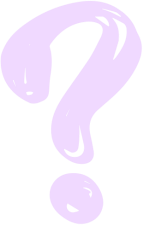 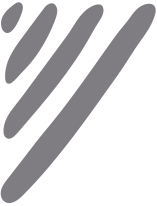 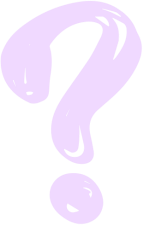 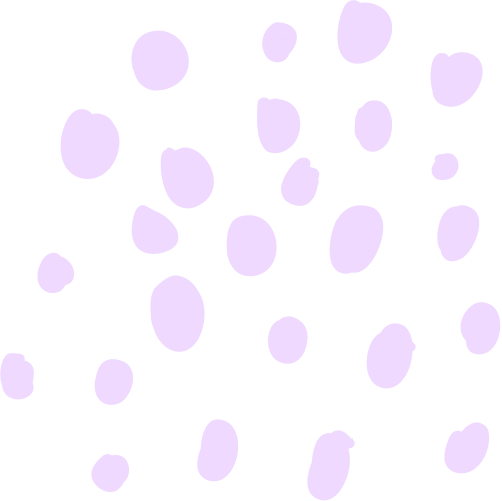 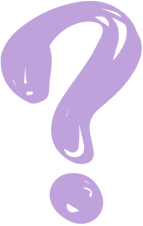 Ce imaginea ai obținut? 
Privește cu atenție imaginea de mai jos pentru a te verifica.
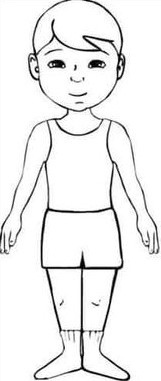 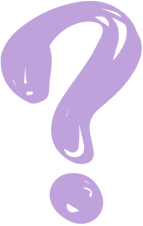 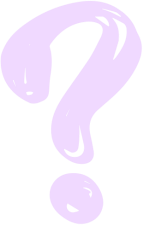 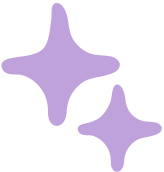 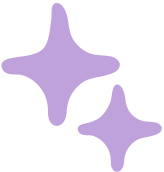 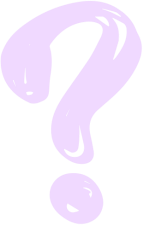 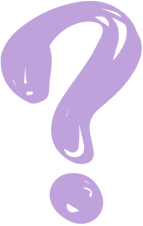 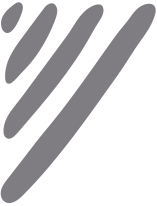 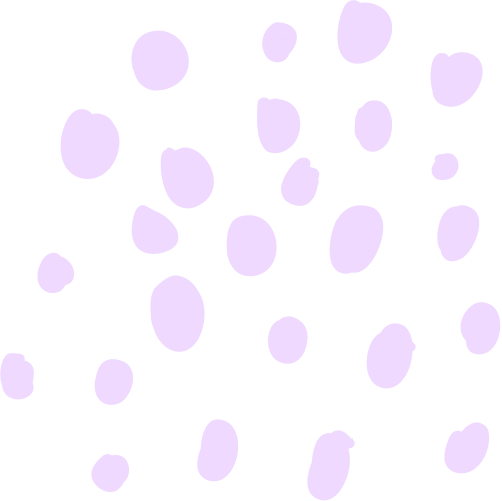 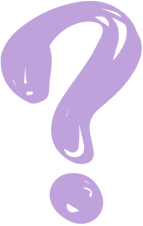 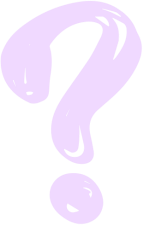 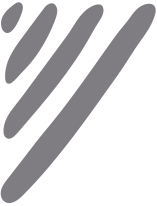 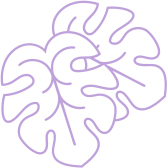 GROZAV
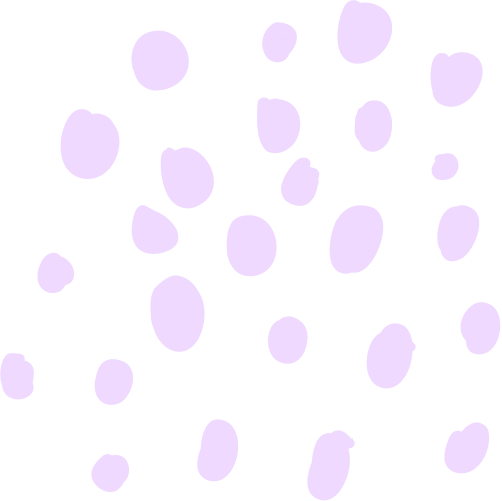 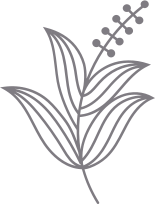 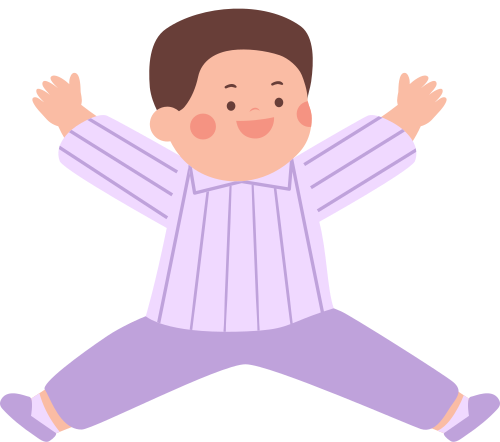 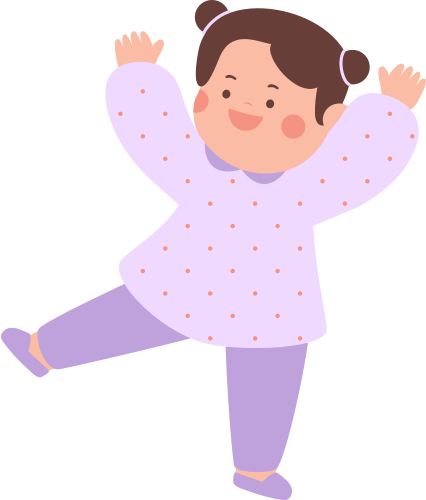 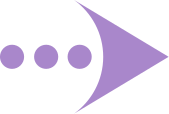 MERGI LA
NIVELUL URMĂTOR
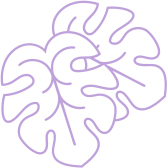 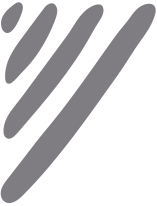 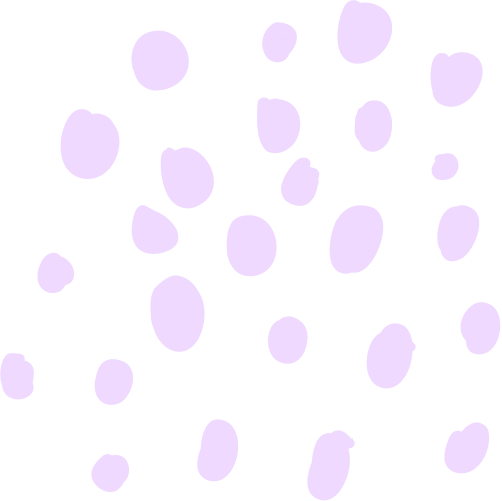 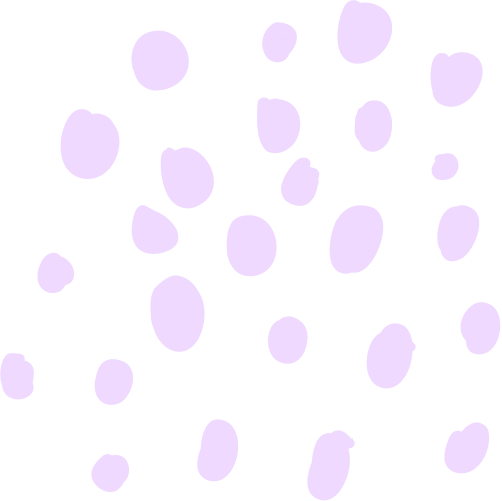 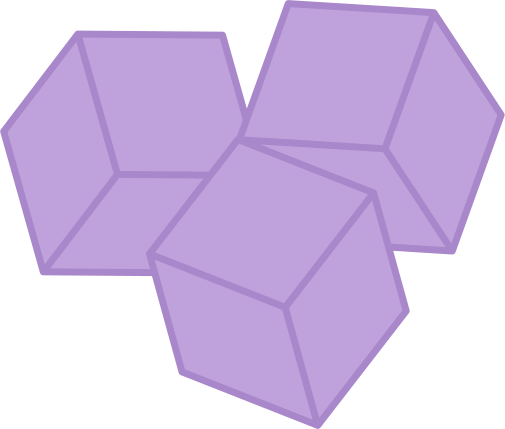 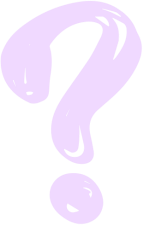 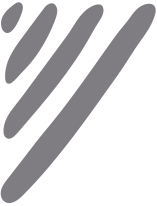 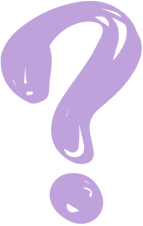 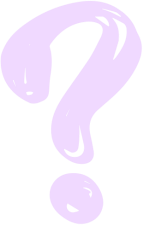 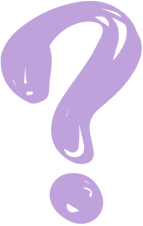 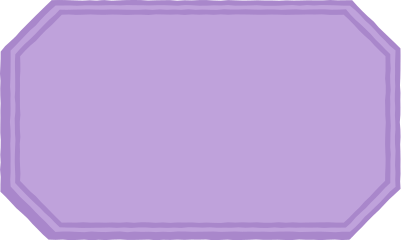 Nivelul IV
Lateralitate

Fructe sau legume?
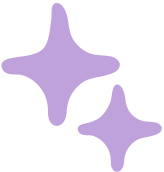 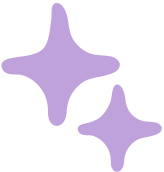 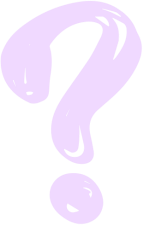 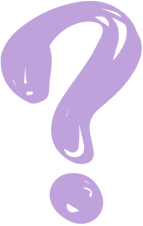 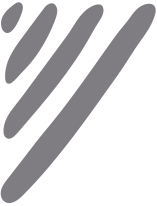 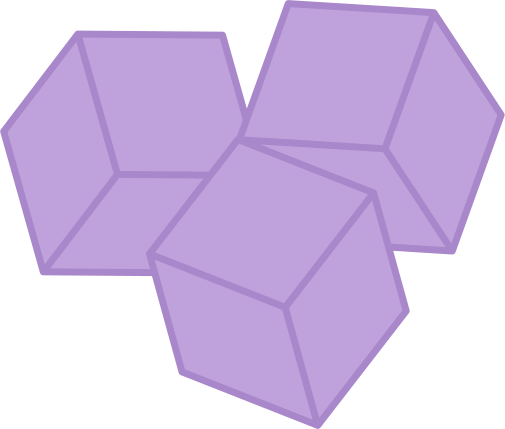 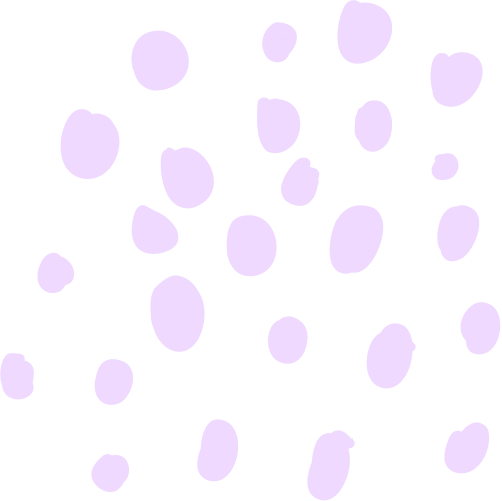 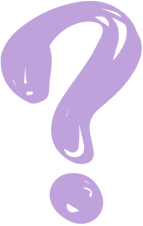 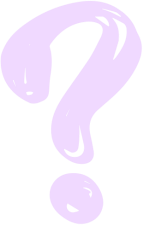 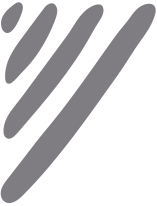 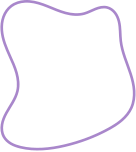 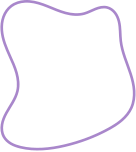 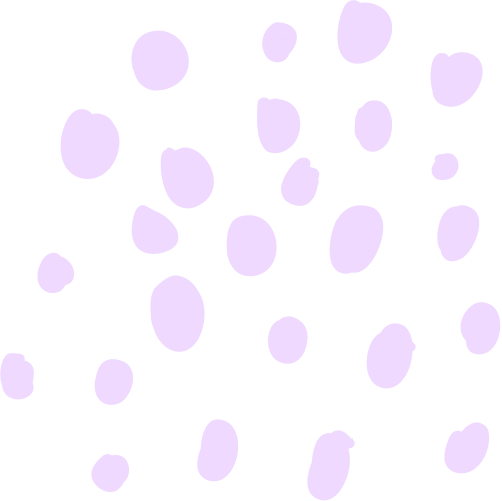 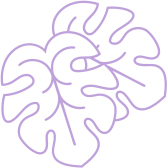 De această dată vom organiza lista de cumpărături.
   Pentru a ști ce fructe și ce legume trebuie să cumpărăm, va trebui să parcurgem un nou joc. 

Ce trebuie să faci? 
Pasul 1:  Scanează codul QR sau accesează link-ul,  aflat pe  pagina următoare
Pasul 2: Citește cu atenție indicația de mucă
Pasul 3:  Grupează fructele și legumele, respectând indicațiile primite.
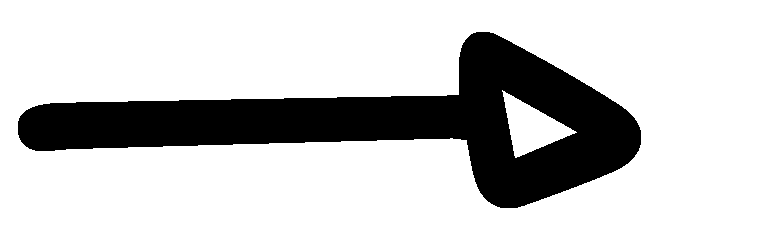 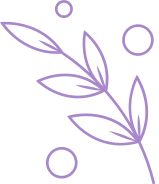 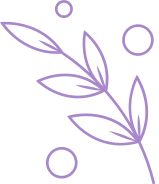 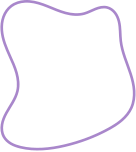 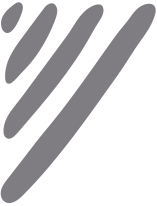 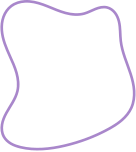 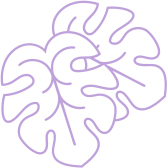 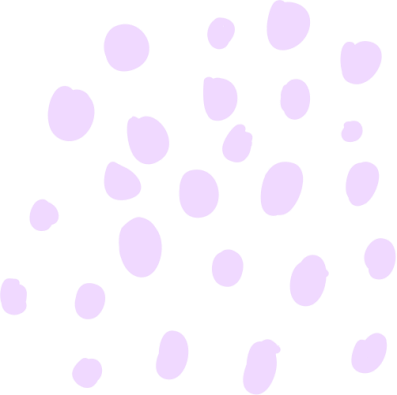 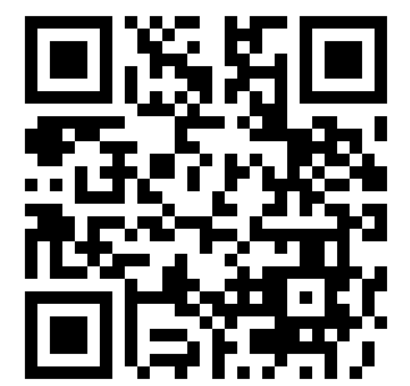 Codul QR:
Adresă URL/ link:
https://wordwall.net/ro/resource/53734778
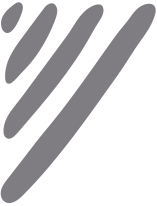 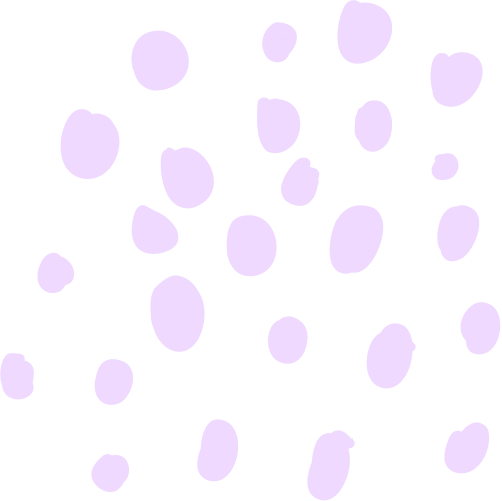 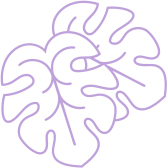 GROZAV
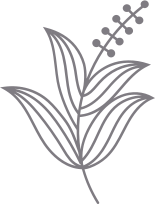 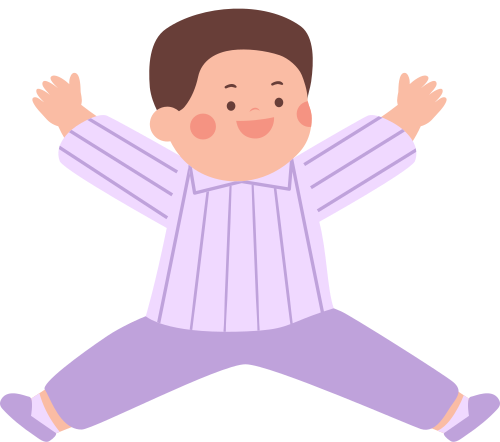 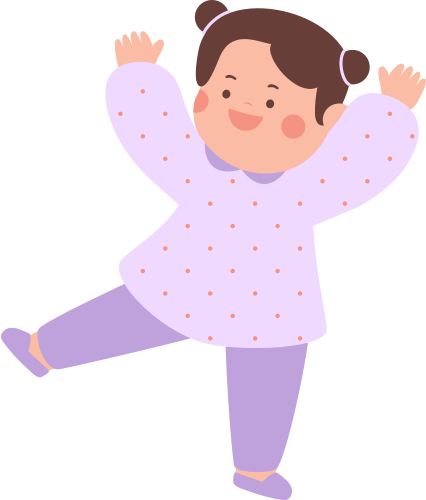 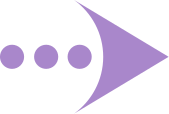 MERGI LA
NIVELUL URMĂTOR
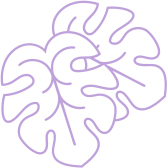 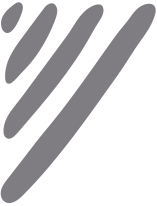 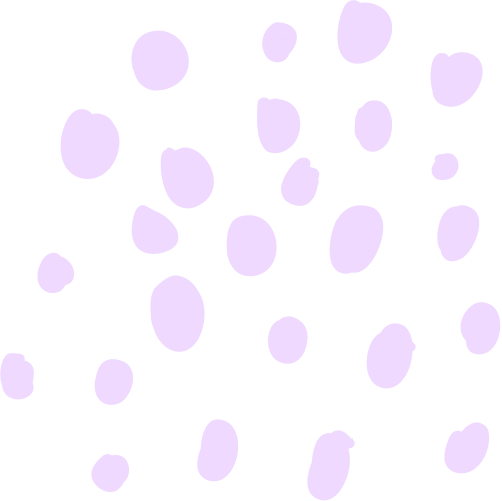 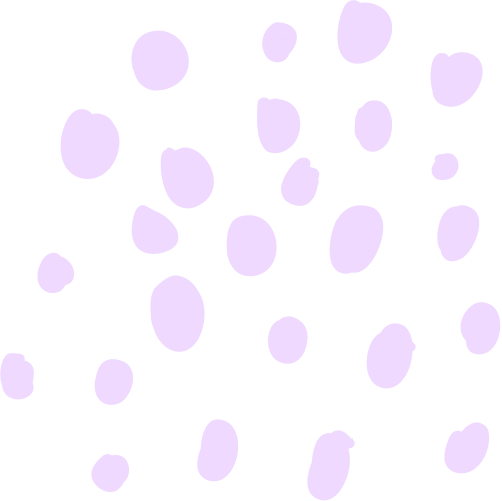 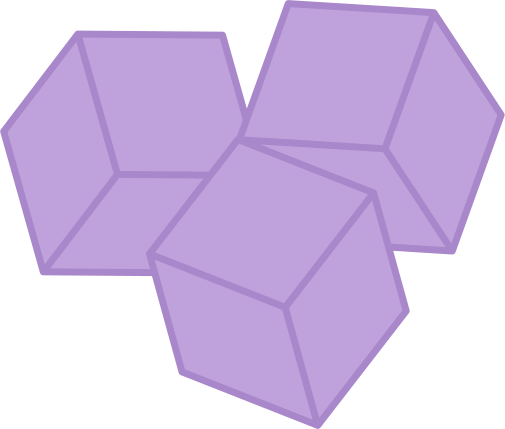 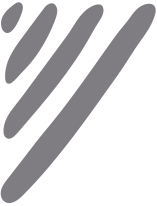 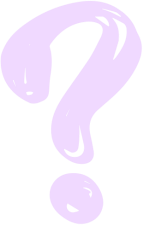 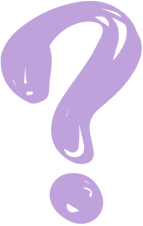 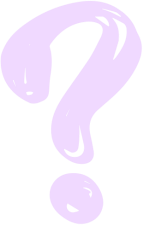 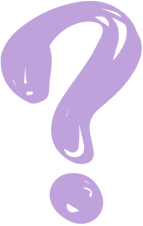 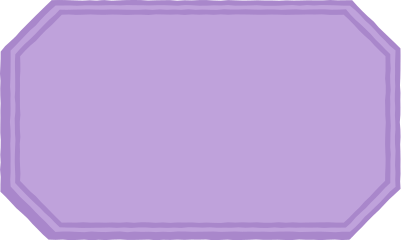 Nivelul V
Organizarea perceptivă

Forme geometrice și culori
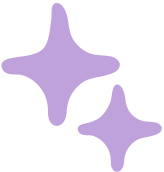 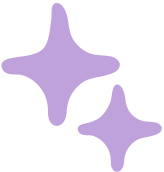 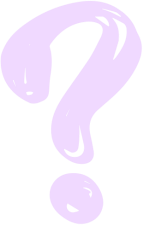 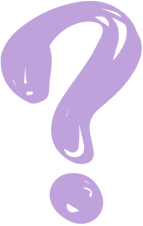 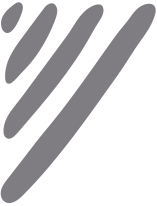 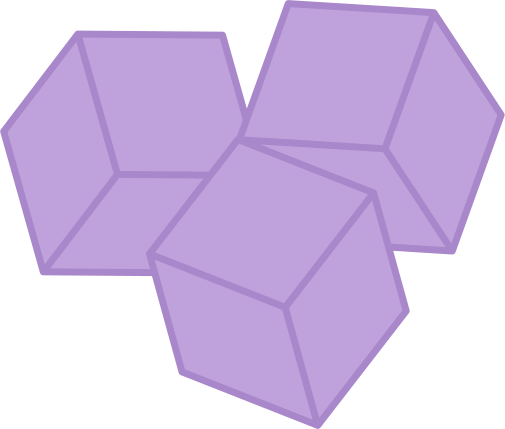 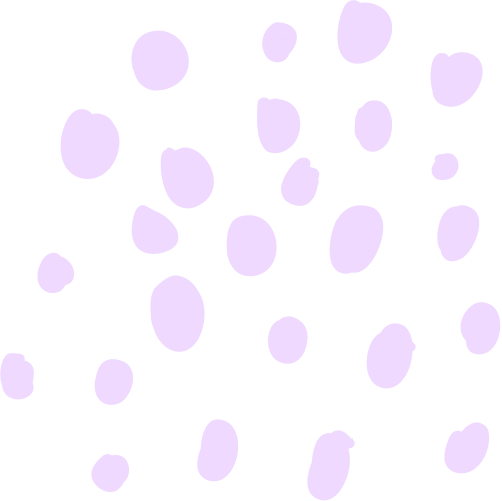 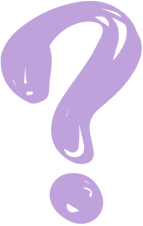 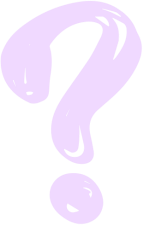 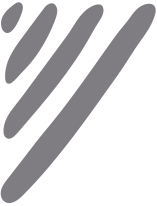 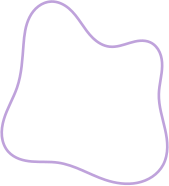 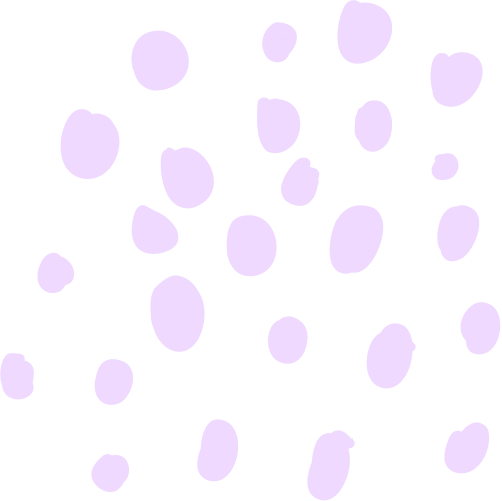 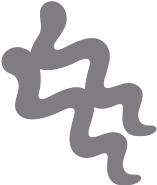 La acest nivel se vor sorta formele geometrice, având ca și criteriu, categoria din care acestea fac parte.
 
Ce trebuie să faci?
Pasul 1: Scanează codul QR sau accesează link-ul, aflat pe pagina următoare
Pasul 2: Citește cu atenție indicațiile primite
Pasul 3: Concentrează-te în timpul jocului.
Pasul 4: Distrează-te!
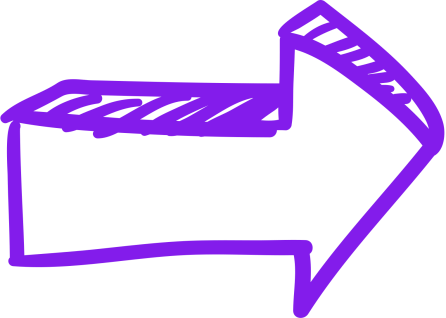 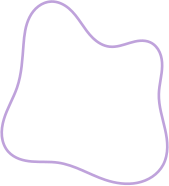 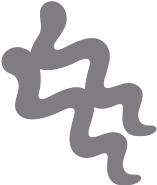 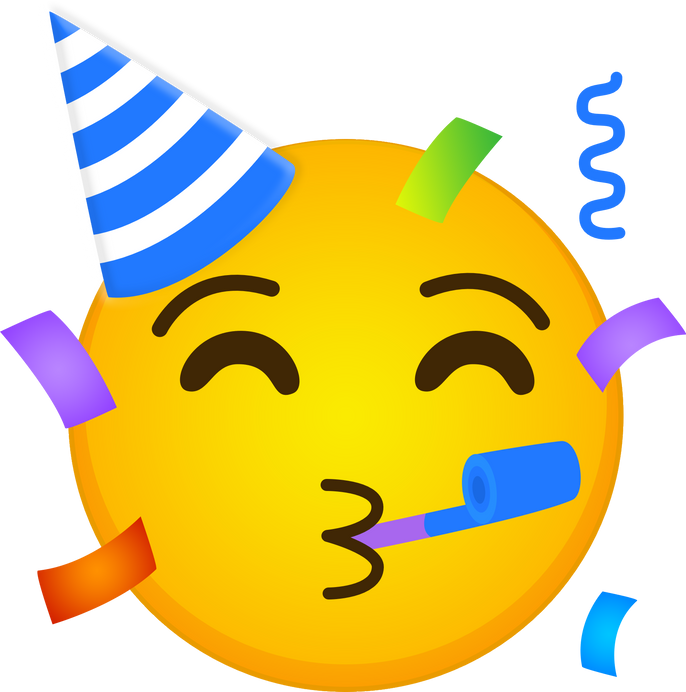 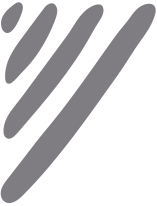 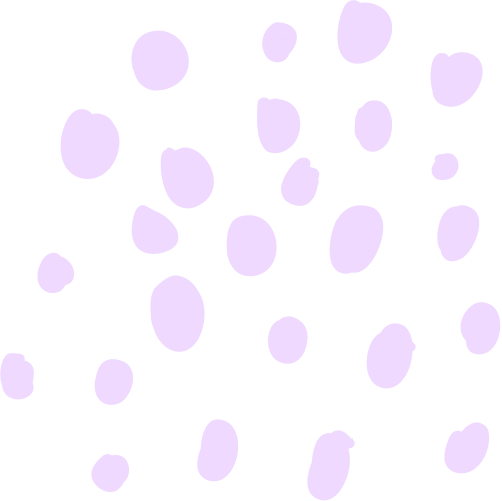 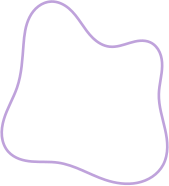 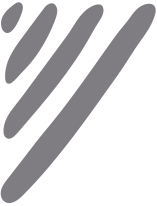 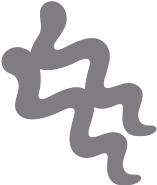 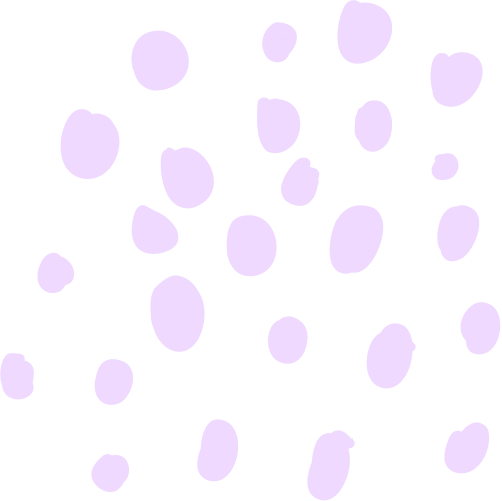 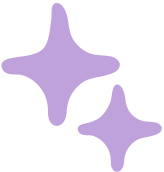 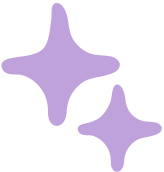 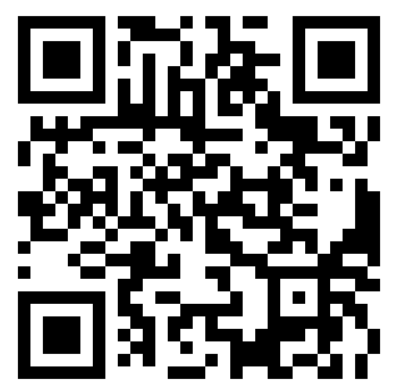 Codul QR:
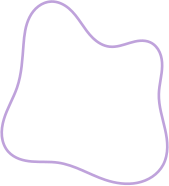 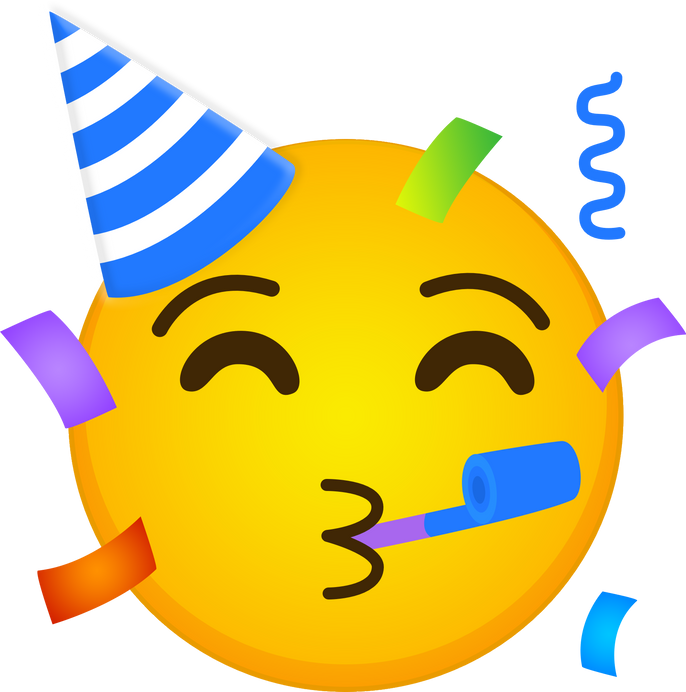 Adresa URL:
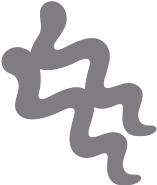 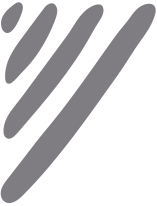 https://wordwall.net/ro/resource/53734134
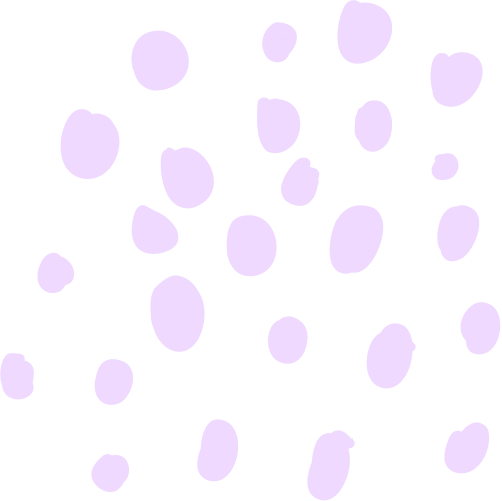 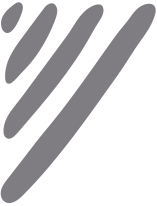 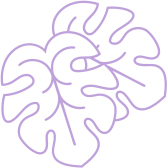 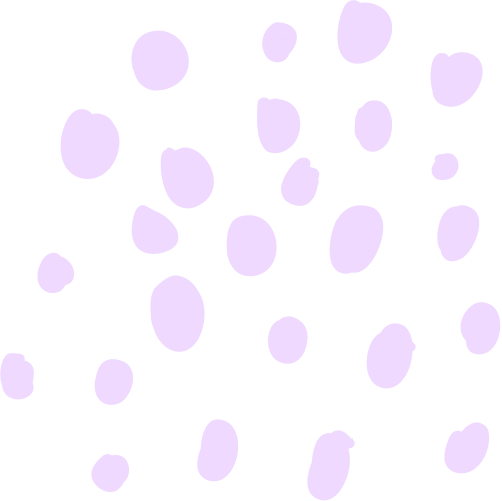 GROZAV
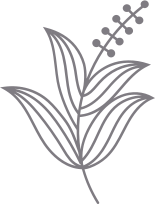 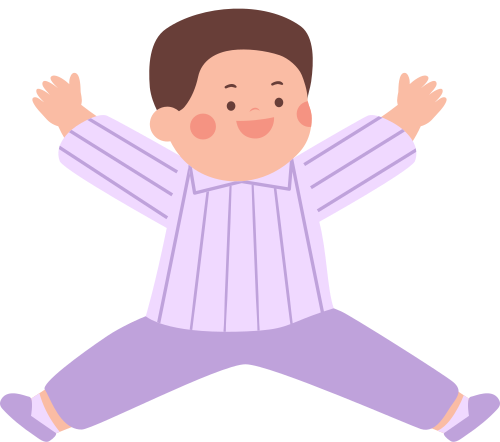 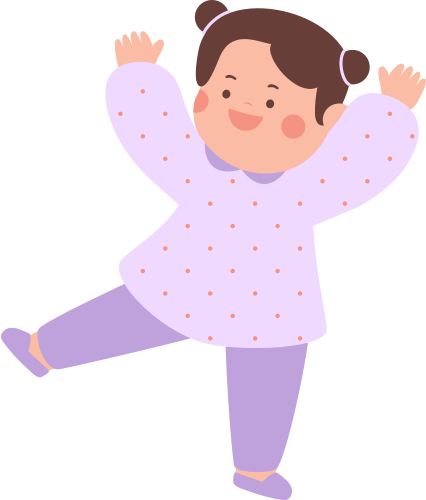 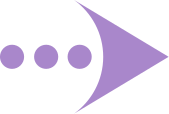 MERGI LA
NIVELUL URMĂTOR
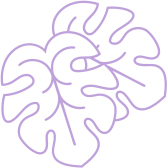 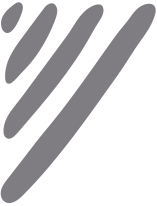 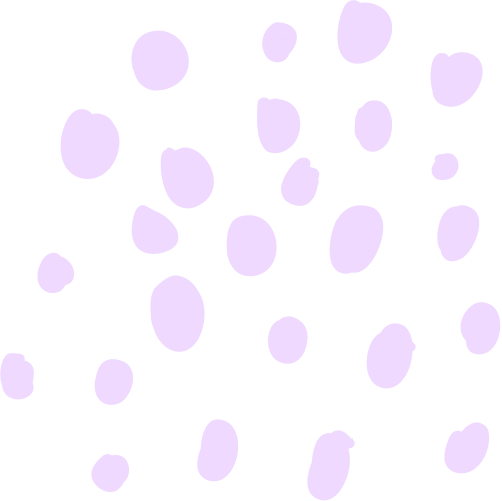 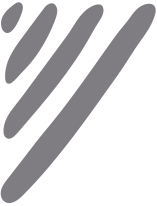 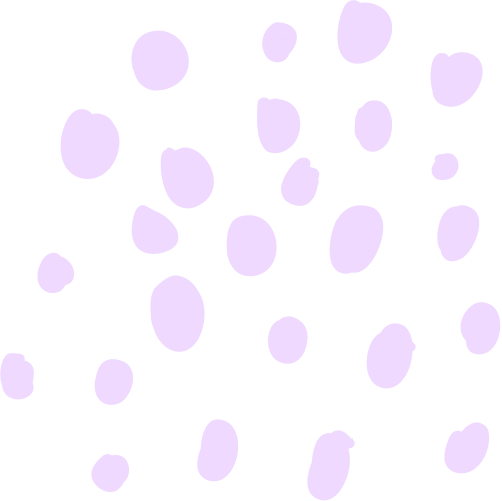 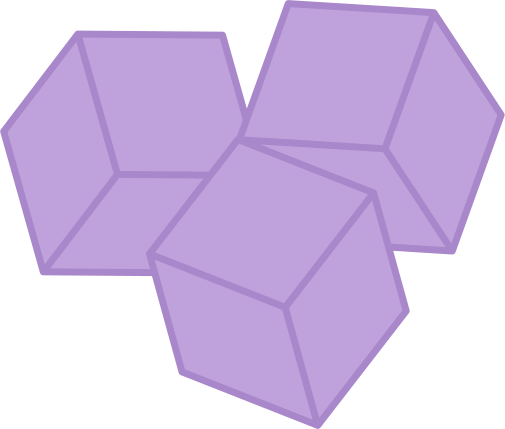 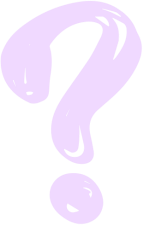 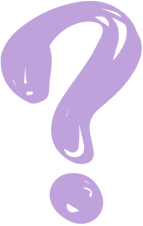 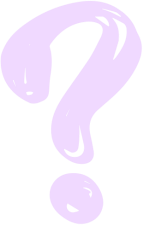 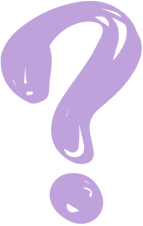 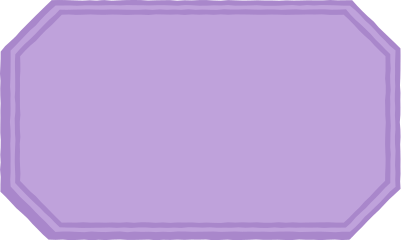 Nivelul VI

Organizarea spațiului
Ordinea din camera mea
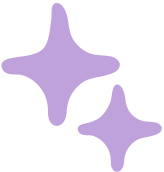 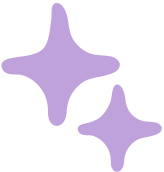 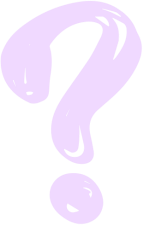 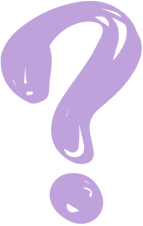 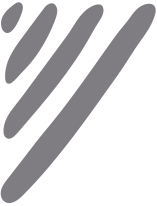 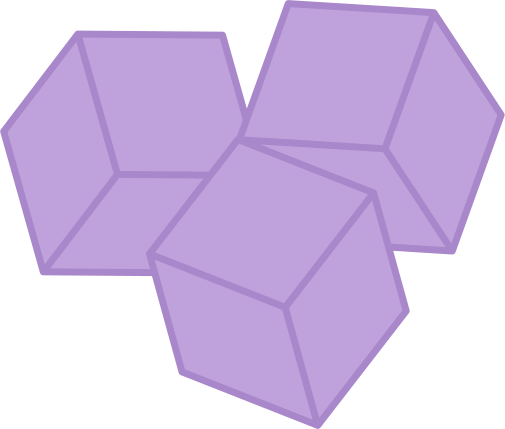 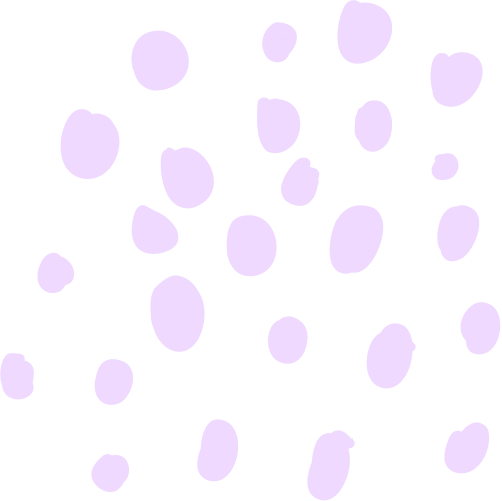 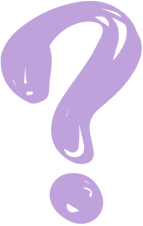 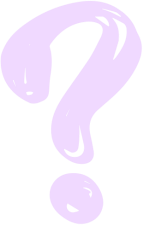 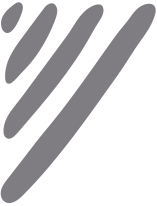 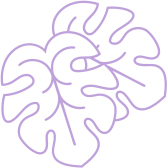 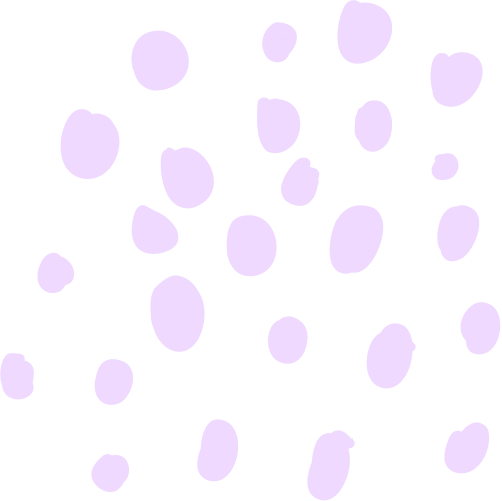 Privește cu atenție imaginea de pe pagina următoare.
Numește cel puțin 2 obiecte care se află în camera ta și care îți distrag atenția atunci când înveți.
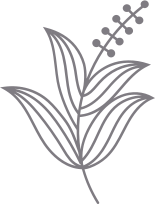 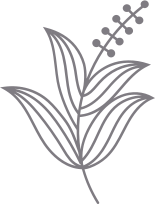 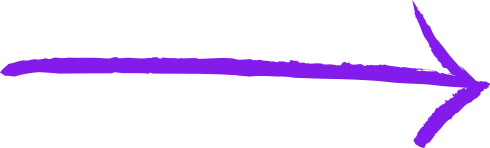 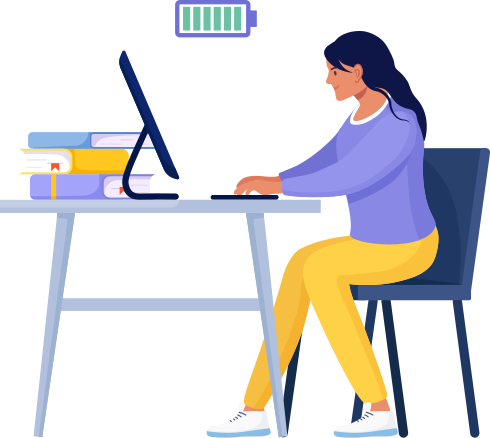 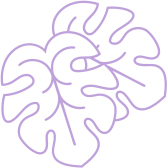 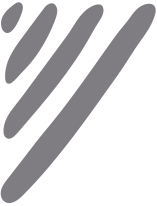 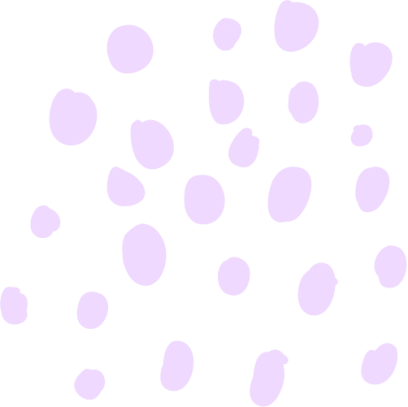 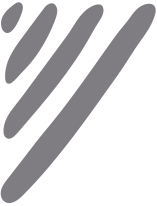 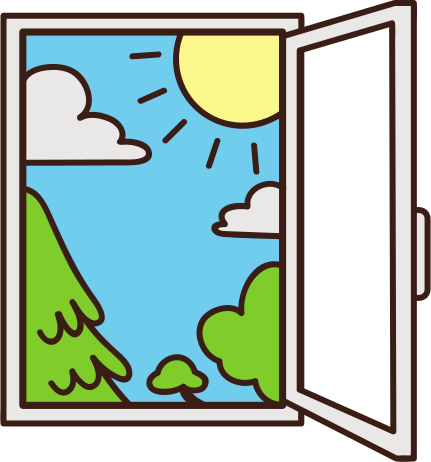 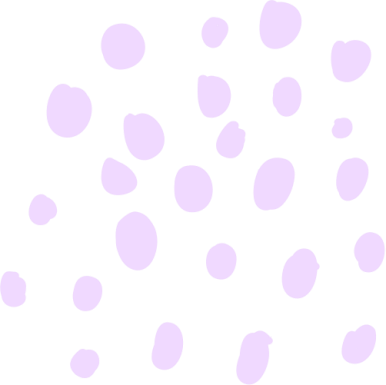 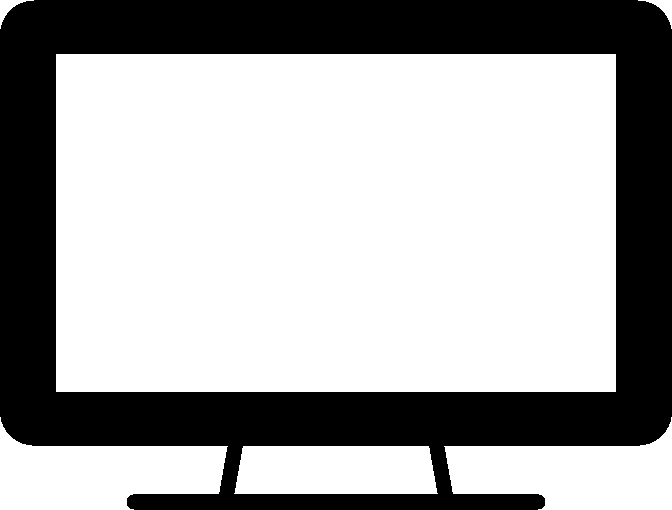 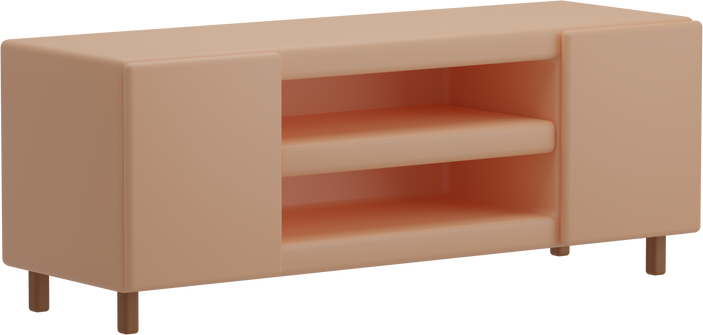 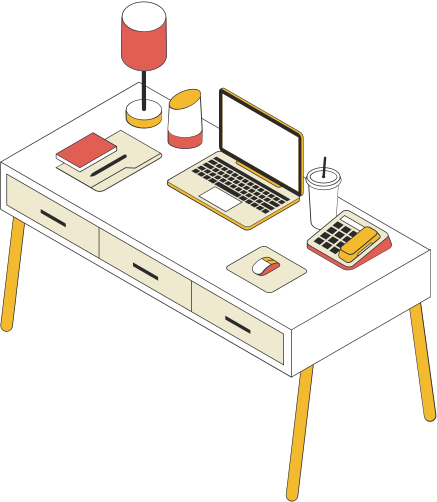 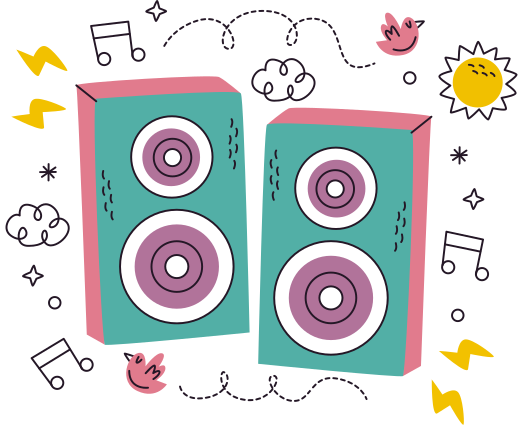 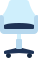 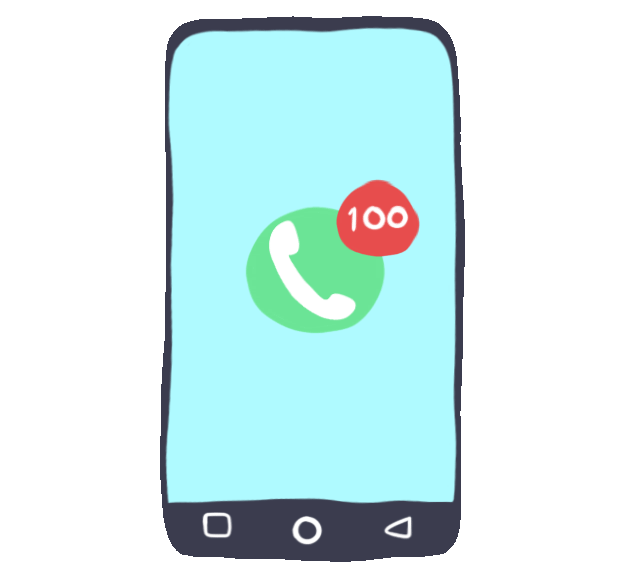 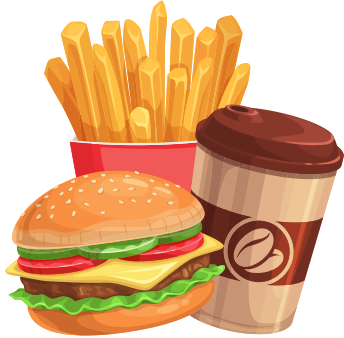 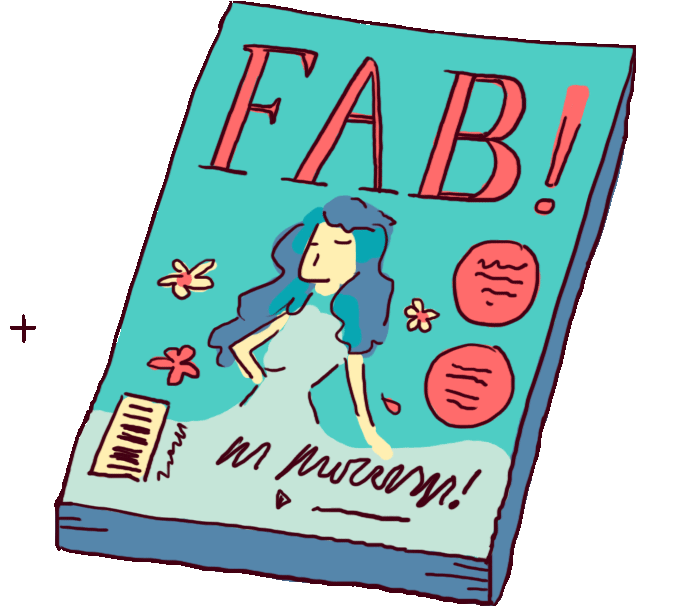 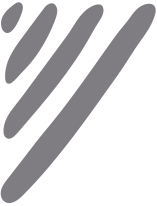 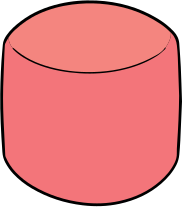 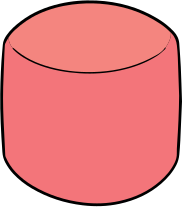 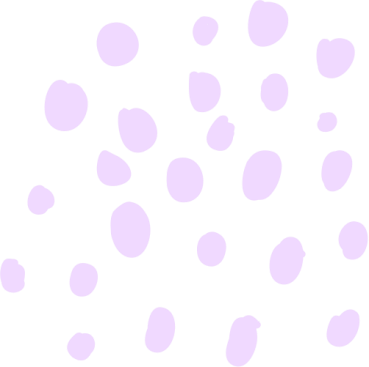 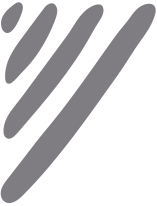 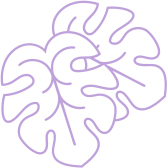 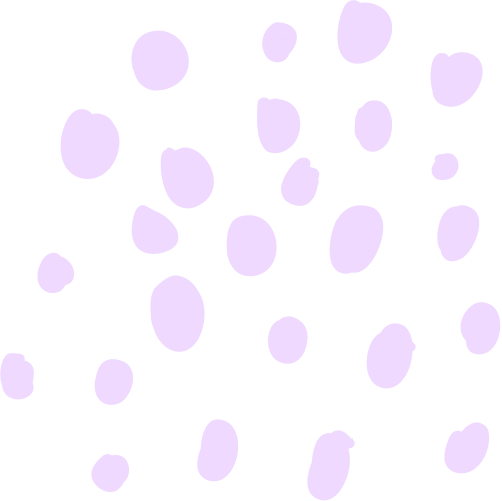 GROZAV
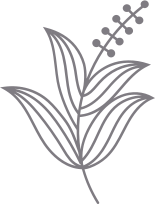 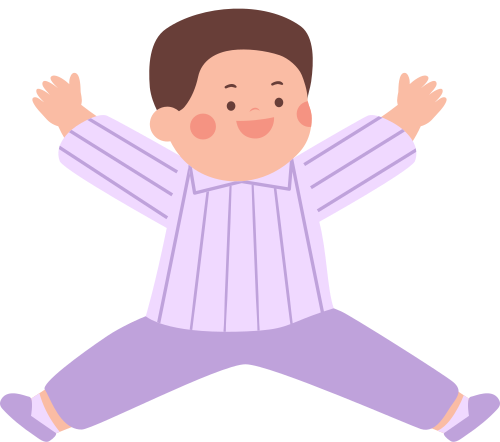 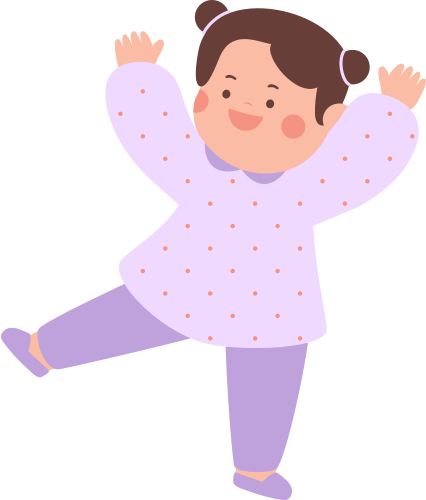 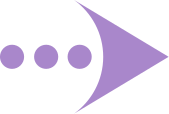 AI AJUNS LA ULTIMUL
NIVEL
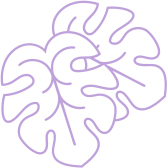 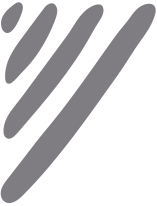 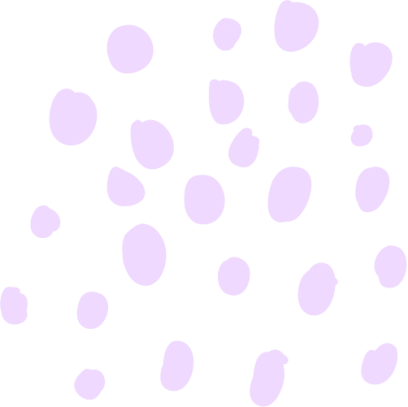 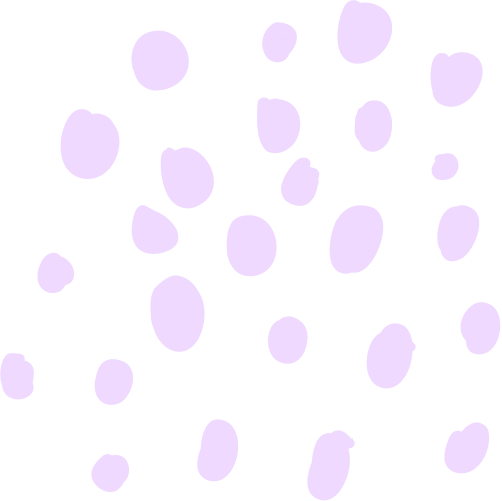 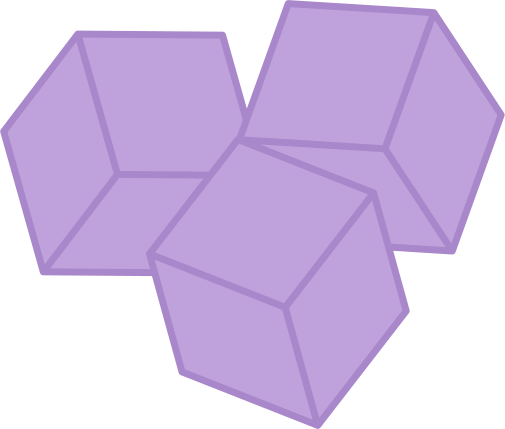 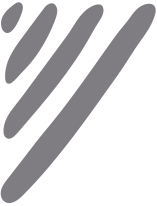 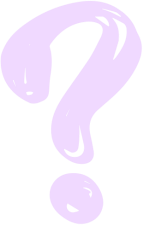 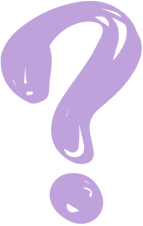 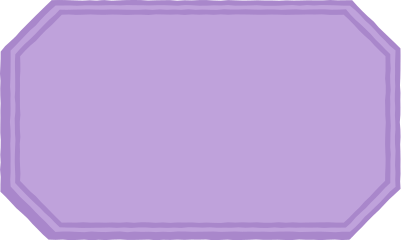 Nivelul VII
Organizarea timpului

Programul meu într-o zi de școală
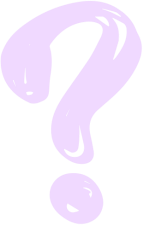 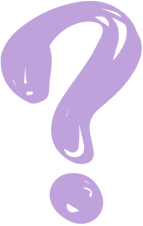 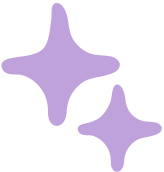 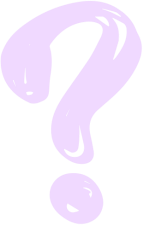 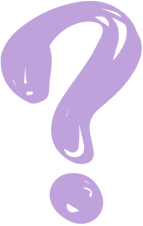 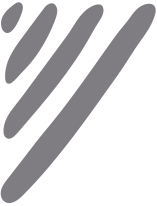 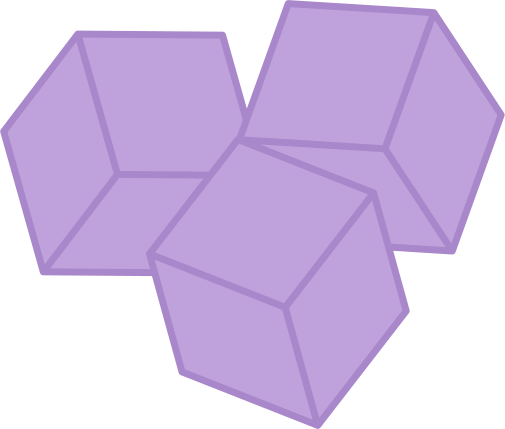 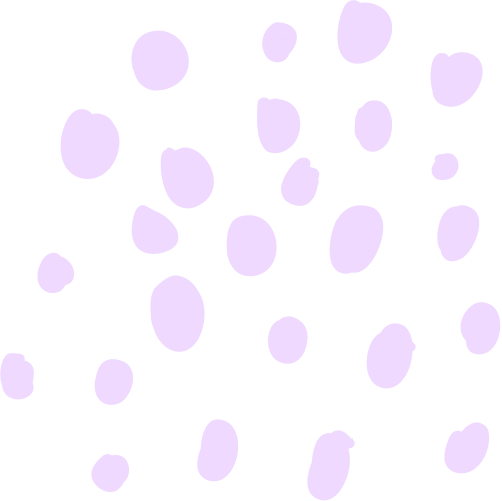 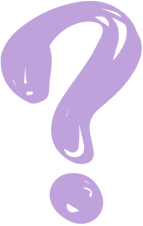 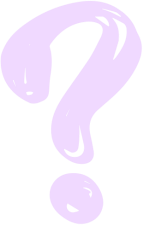 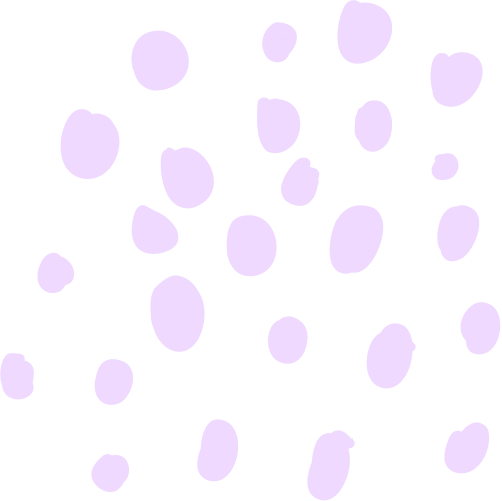 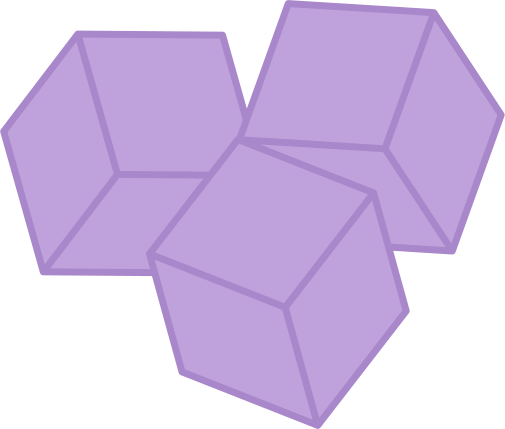 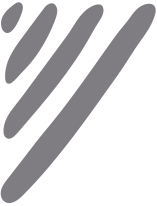 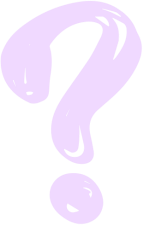 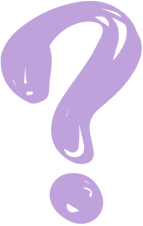 Hai să ne jucăm!

Ce trebuie să faci?
Pasul 1: Acceasează link-ul sau scanează codul QR,  aflat pe pagina următoare.
Pasul 2: Urmează instrucțiunile primite.
Pasul 3: Relaxează-te și bucură-te de joc!
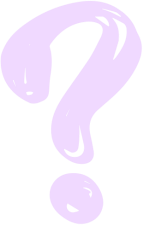 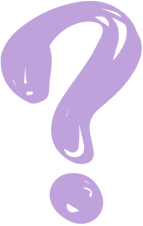 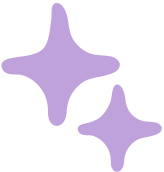 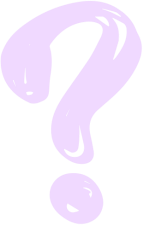 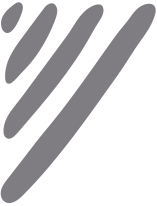 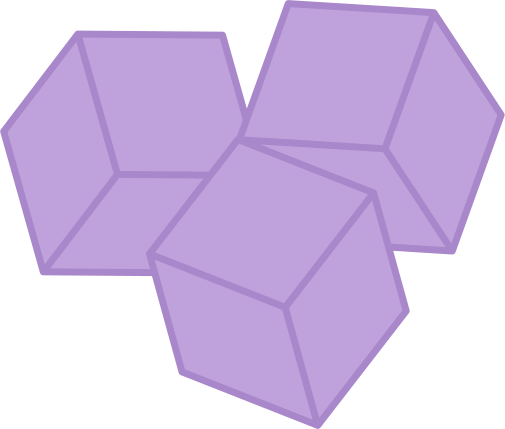 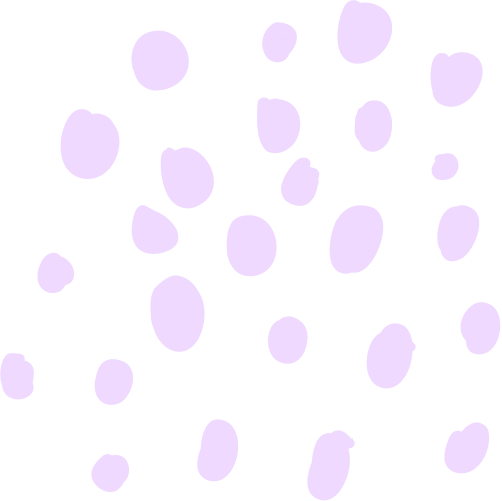 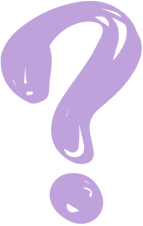 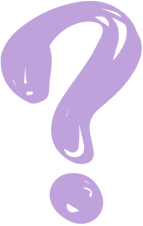 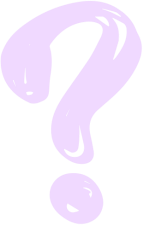 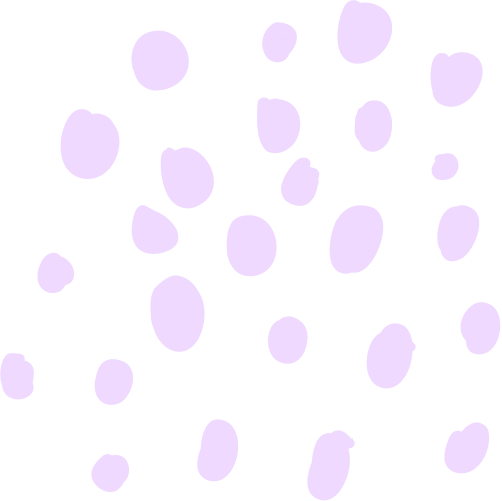 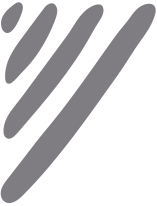 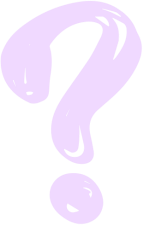 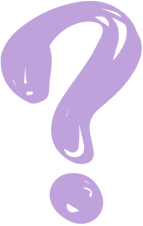 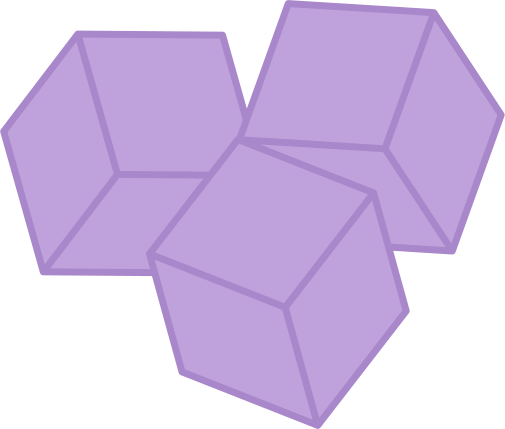 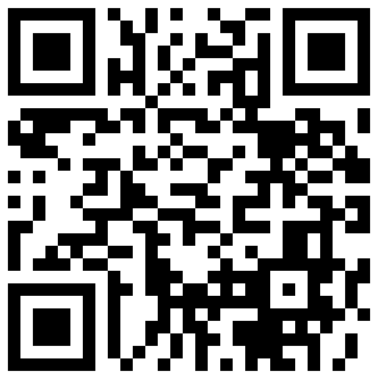 Adresa URL:
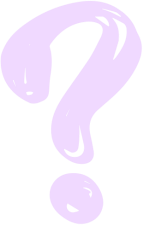 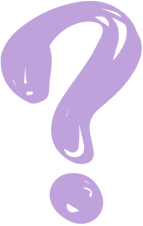 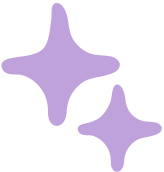 Adresa URL:
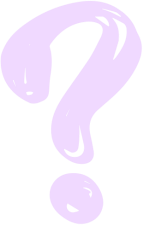 wordwall.net/ro/resource/43468611
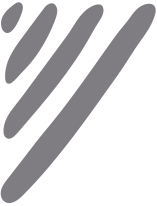 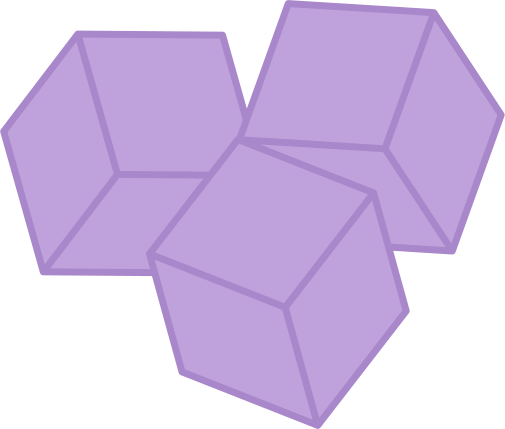 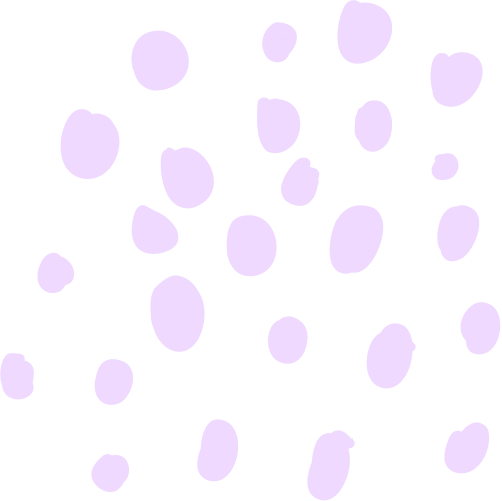 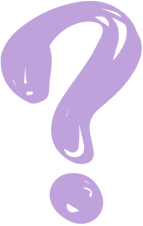 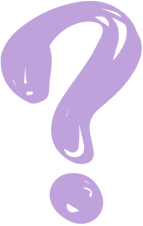 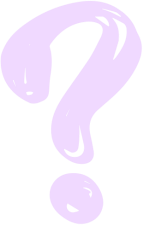 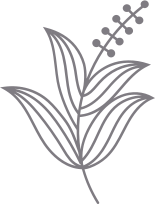 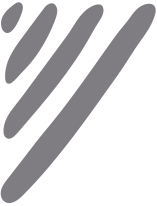 FELICITĂRI!
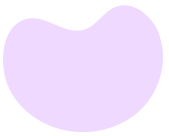 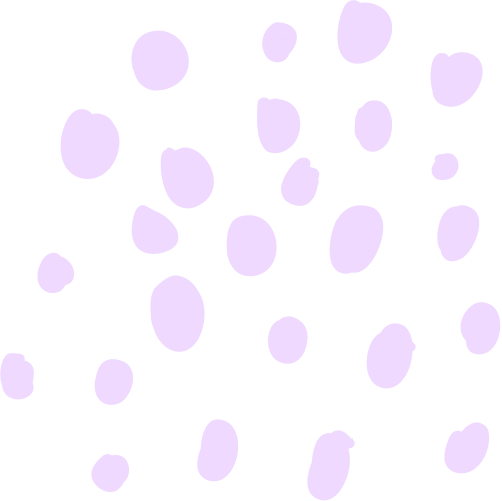 AI PARCURS TOATE CELE 7 NIVELE ALE JOCULUI!
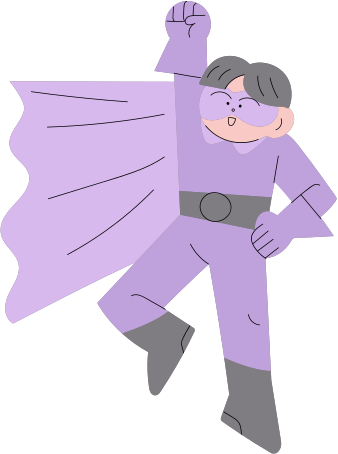 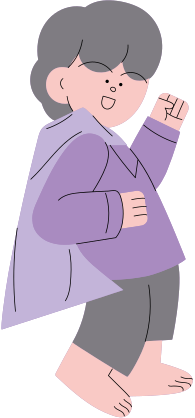 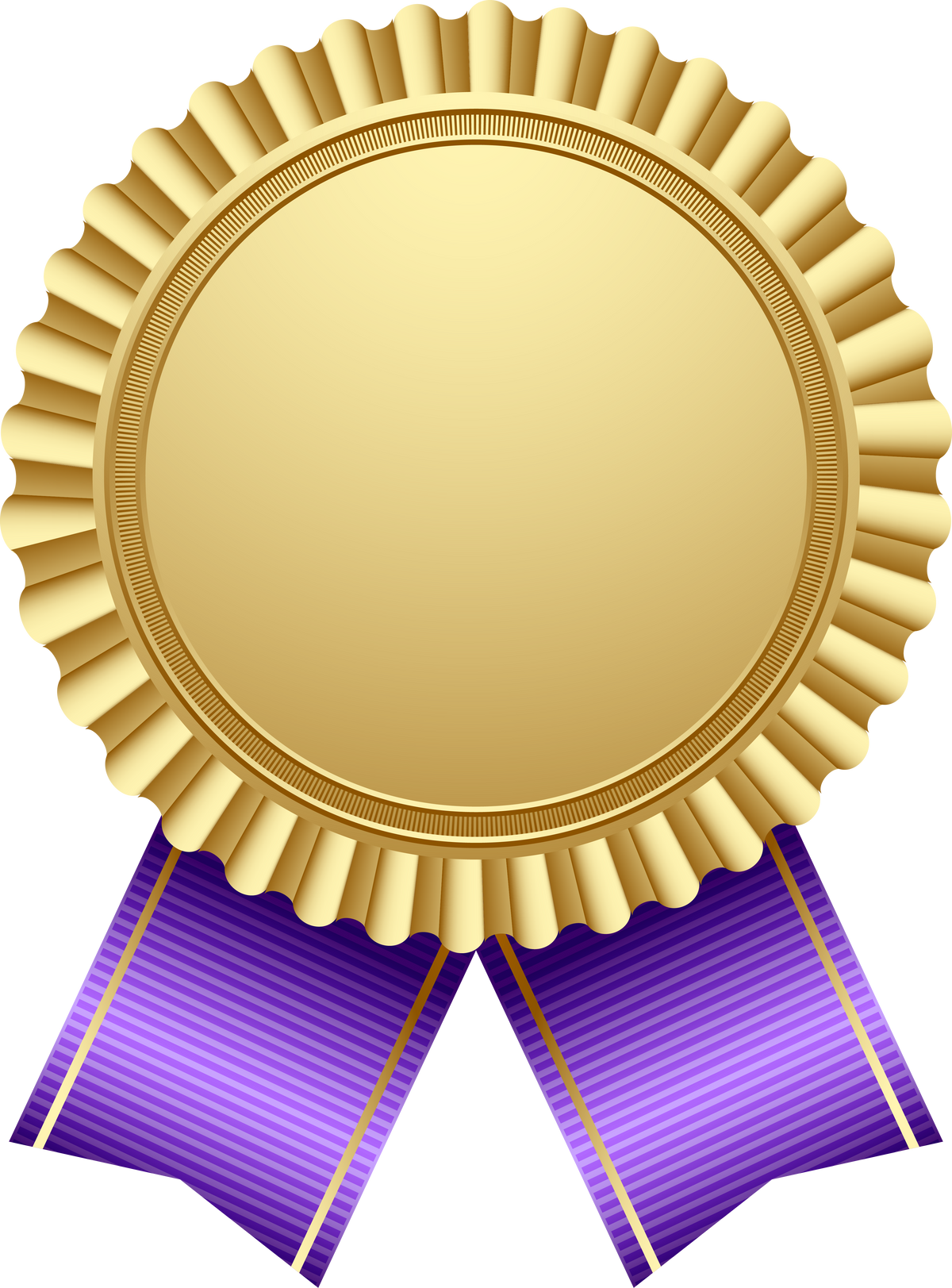 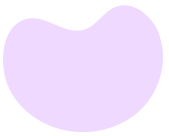 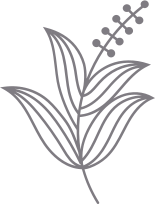 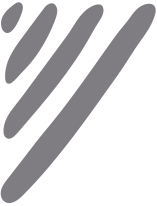 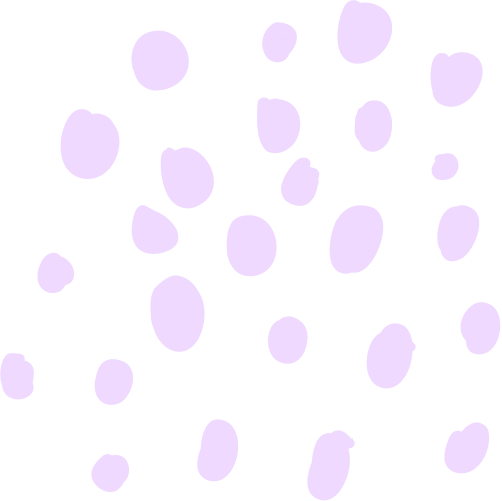